Tools for 
Theory of Change Analysis 
of Environmental Programs
1
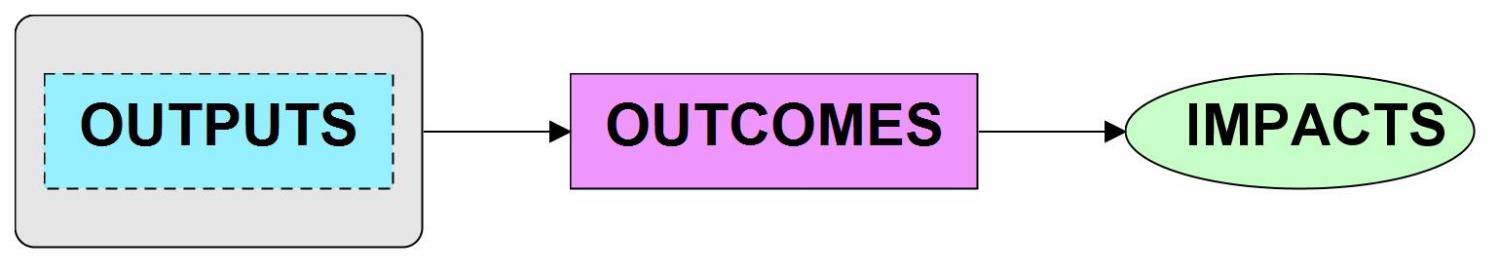 Svetlana Kozlova, MPS, AIMS

Mikhail Paltsyn, PhD Candidate, SUNY-ESF

John Mathiason, PhD, AIMS
Evaluation 2016, October 24-29, Atlanta, GA
[Speaker Notes: Может быть, анкеты или плакат на стену??? Who are you? Why does this topic matters to you 1 sentence? 
Welcome. We’re here today to talk about how to [CLICK] craft your presentation message. We’re aiming specifically for the conference presentations so that you all have fantastic experiences as presenters and audience members, but we’re also hoping you’ll carry these ideas over into the presenting you do as part of your regular evaluation dissemination. I’m going to lead you through what research says about structuring a great presentation, what our top AEA presenters do, and what you said you needed as an audience.


ll]
Introduction
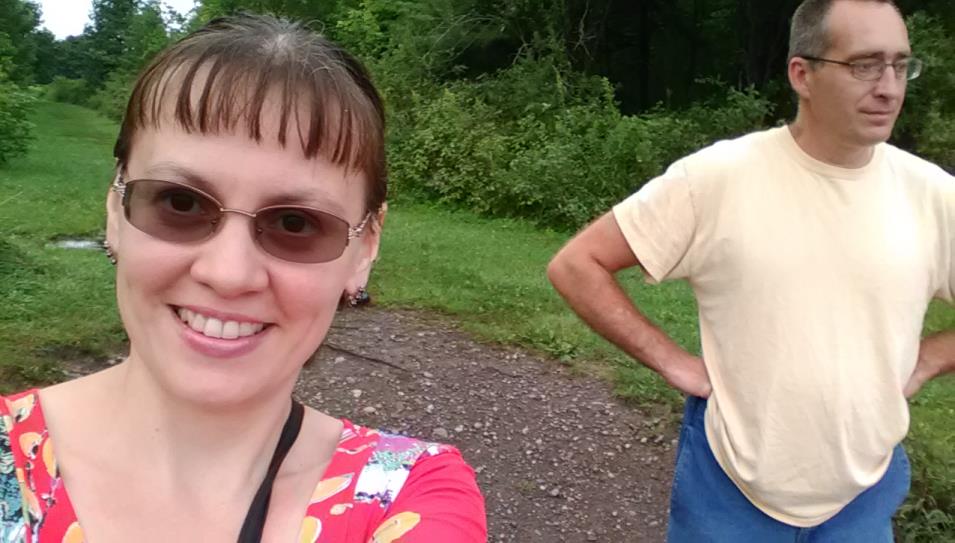 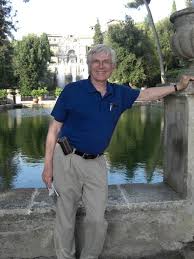 Svetlana
Mikhail
John
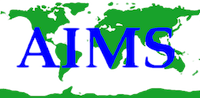 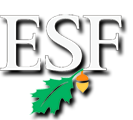 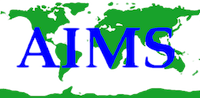 2
[Speaker Notes: Может быть, анкеты или плакат на стену??? Who are you? Why does this topic matters to you 1 sentence? 
Welcome. We’re here today to talk about how to [CLICK] craft your presentation message. We’re aiming specifically for the conference presentations so that you all have fantastic experiences as presenters and audience members, but we’re also hoping you’ll carry these ideas over into the presenting you do as part of your regular evaluation dissemination. I’m going to lead you through what research says about structuring a great presentation, what our top AEA presenters do, and what you said you needed as an audience.]
Agenda: 11.00-11.45 am
Introduction

Explanation

So what?

4.    Questions
3
[Speaker Notes: Introduction – 1 min.

Background - 5% (3 min)

Bottom Line (Findings and Conclusions) - 20% (7 min)
Explanation  (discussion) - 50% (23 min)
Literature Review (So What) – 15% (7 min)
Call to Action - 10% (5 min.)]
Background

Why this content matters to you?

What is TOC Analysis?

3.  What organizations use TOC Analysis?

4.  Why TOC Analysis? 

5.  Tools for TOC analysis?

6.  Outputs, Outcomes, Impacts?

7.  Why Miradi?
4
1. Why this content matters to you?
SMART Theory of Change
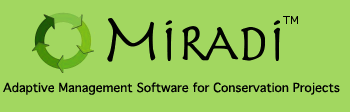 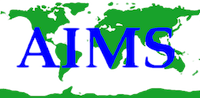 Lessons from 
international 
development
5
[Speaker Notes: (1 min)
This talk is actually going to be relevant to your needs if you:
Have issues in assessing SMART-ness of formulation Outputs, Outcomes, and Impacts.
If you want to learn how to review a Logframe  easily and restore the Program Theory of Change according to the Global Environmental Facility standards.
If you want to know how to use Program planning and conservation software Miradi in your evaluation work.
If you want to ask questions about the Results-Based Evaluation to the UN expert with 20 years working experience.]
2. What is TOC Analysis?
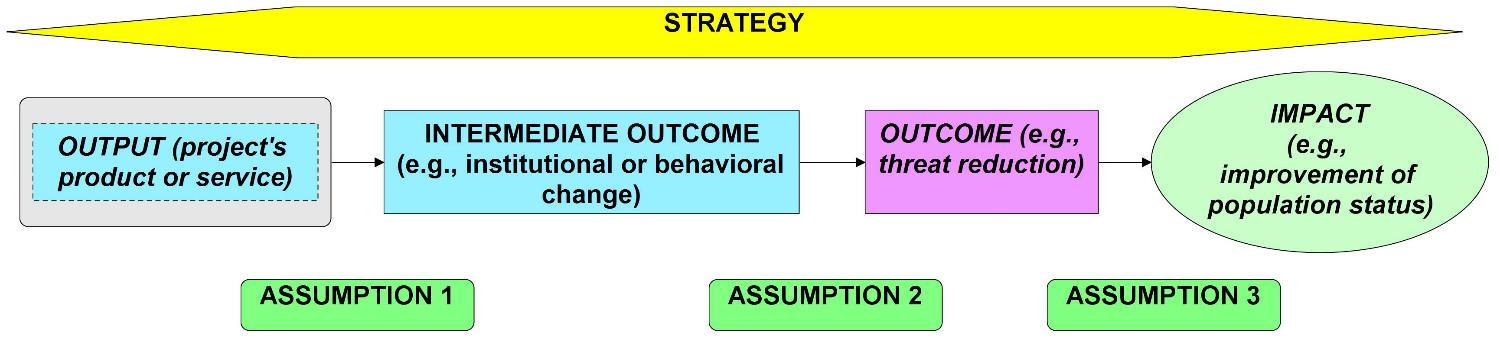 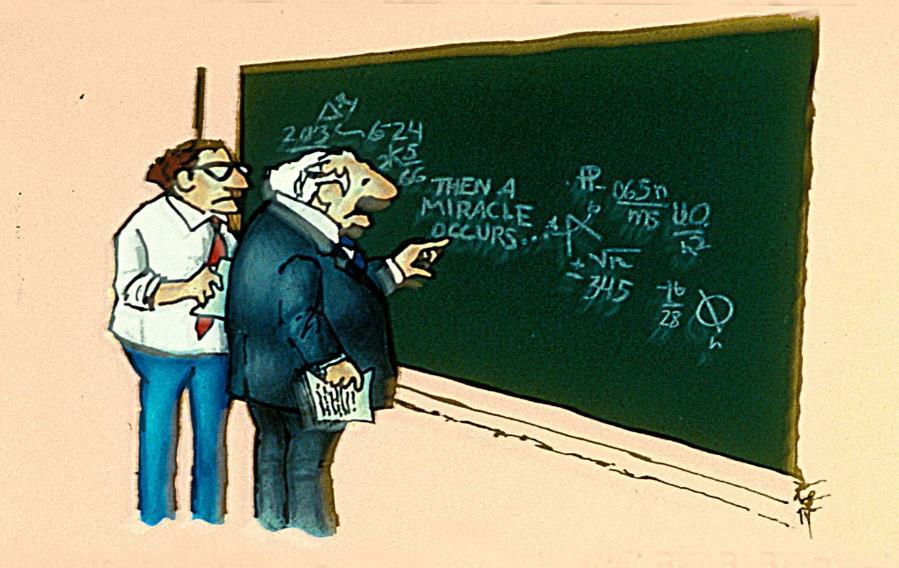 6
[Speaker Notes: 1. Background – 3 min.
А) the parts you have to state at the start of your presentation: 
UNEP guidance on creating a reconstructed Theory of Change  basically says we can use Theory of change to assess the achievement of the project’s outcomes and impacts  through review of project progress along the pathways from outcome to impact as a graphical representation of causal linkages and factors.
B) and the part of your topic you’ll include in the Background to set the stage:
It’s overspread that the evaluation consultants miss the opportunity to reconstruct the project logic using Theory of Change. They tend to think that the project Logframe could be used for the purpose of the evaluation and take it for granted.]
3. What organizations use TOC Analysis?
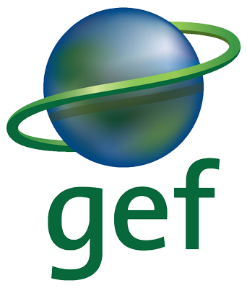 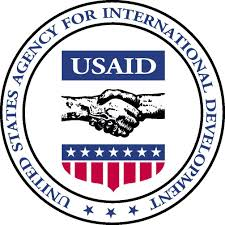 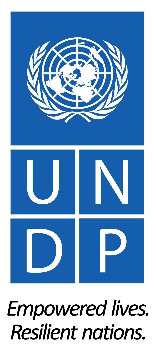 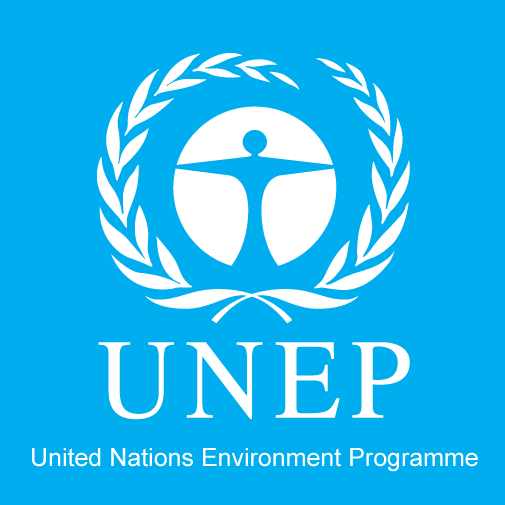 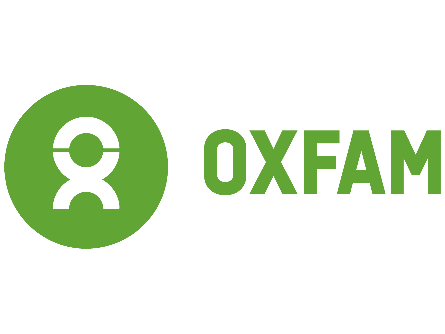 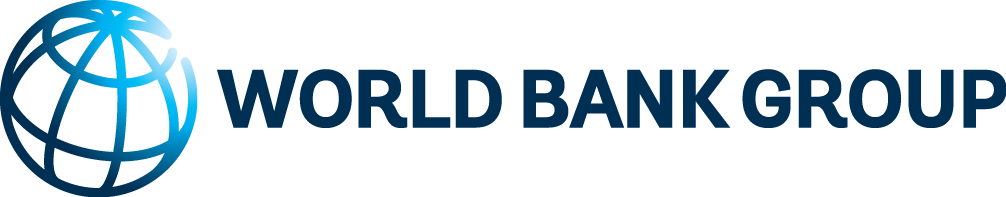 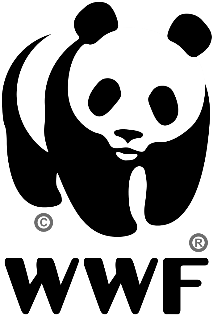 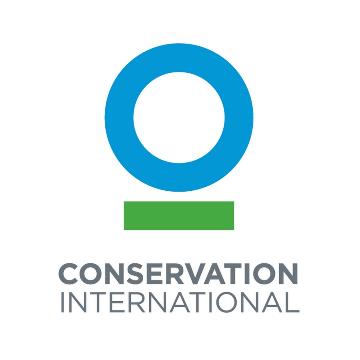 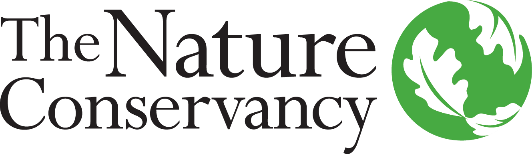 7
[Speaker Notes: 1. Background – 3 min.
А) the parts you have to state at the start of your presentation: 
UNEP guidance on creating a reconstructed Theory of Change  basically says we can use Theory of change to assess the achievement of the project’s outcomes and impacts  through review of project progress along the pathways from outcome to impact as a graphical representation of causal linkages and factors.
B) and the part of your topic you’ll include in the Background to set the stage:
It’s overspread that the evaluation consultants miss the opportunity to reconstruct the project logic using Theory of Change. They tend to think that the project Logframe could be used for the purpose of the evaluation and take it for granted.]
4. Why TOC Analysis?
Some Evaluations 
are confusing 
because of 
poor TOC Analysis
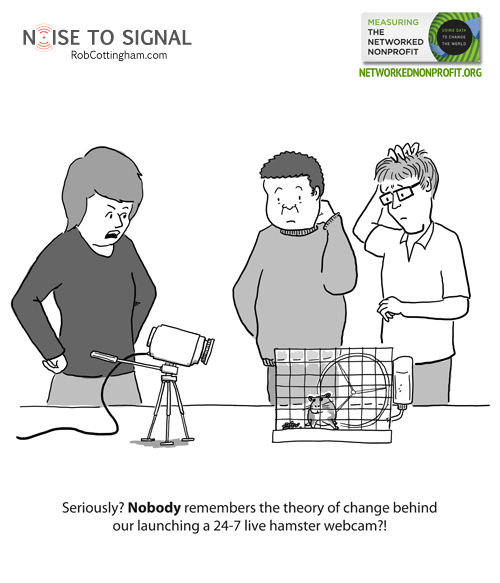 [Speaker Notes: “We’ve completed more than 50 meta-evaluations during the last 3 years for UN agencies and we found out that most of the evaluation reports missed comprehensive Theory of Change analysis.” Also, we performed evaluations for UNEP, Oxfam, and the World Wild Fund where we developed tactics how to implement effective Theory of Change analysis in case of poor program design.]
Verification and Reconstruction of the project logic:

Strategies?

Results?

Likelihood?
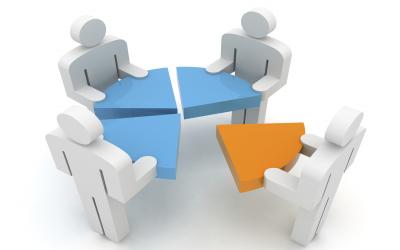 5. Tools for TOC Analysis?
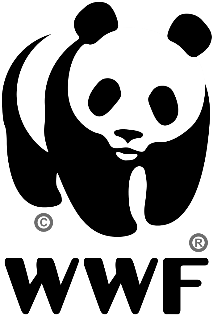 Process Tracing
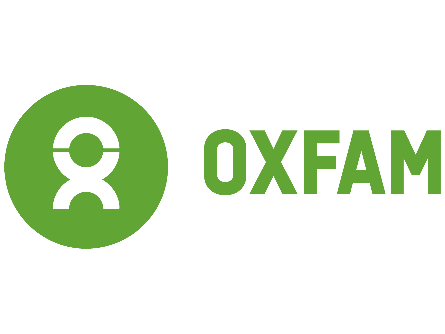 ROtI Method
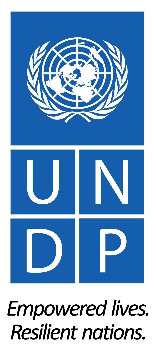 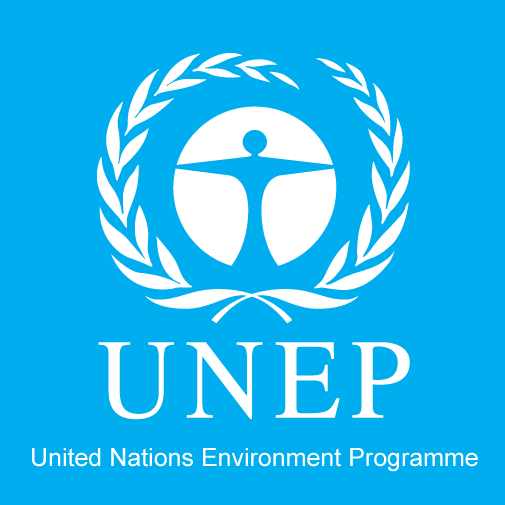 10
[Speaker Notes: In this presentation we will speak about how to prepare rigorous, scientific, and credible Theory of Change by using Miradi software.

In addition, we will discuss how to use such scientific tool as Process Tracing to design hypotheses to assess the contribution of the project’s outputs to the outcomes and impacts along with other international and national initiatives.]
6. Outputs, Outcomes, Impacts? Result-Based Management
Understanding of Impacts, Outcomes, and Outputs by International Donors is different


 Confusing use of Outcomes and Outputs
11
Result-Based Management
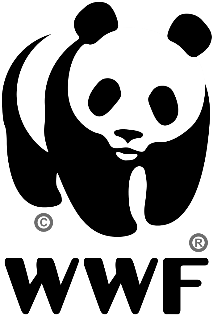 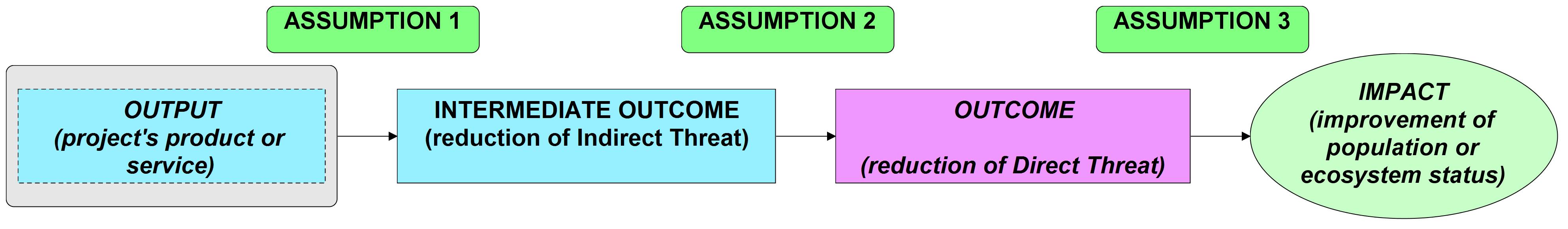 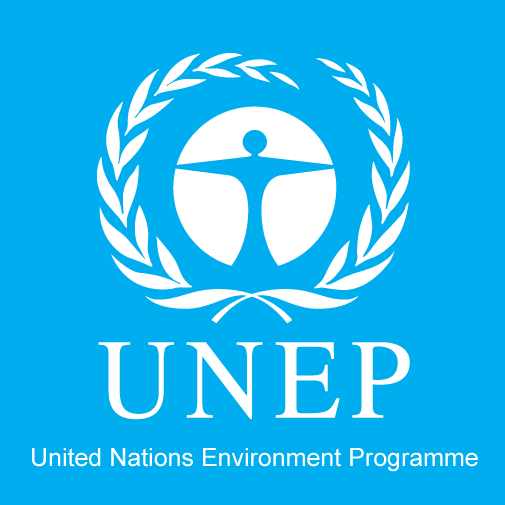 ROtI
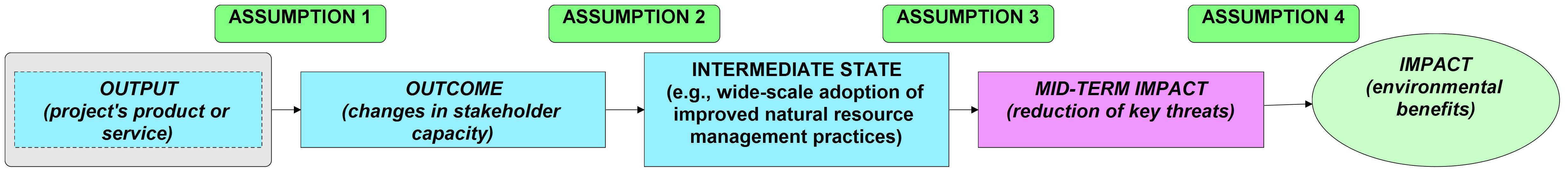 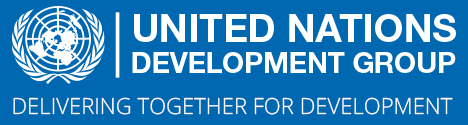 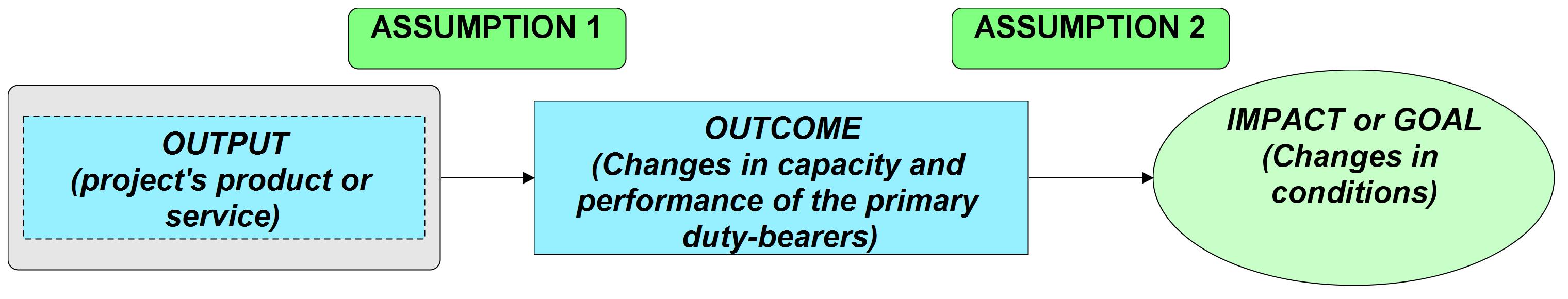 12
We will use WWF definitions:
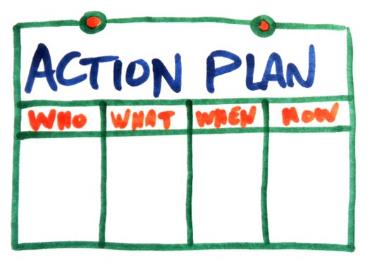 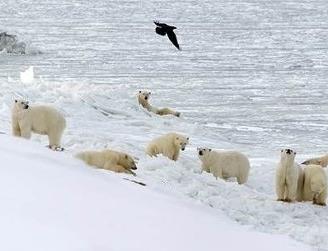 Output
Impact
developed
THEORY
OF
CHANGE
Intermediate Outcome
ria.ru
Population
Is
Stable
Approved
&
 Implemented
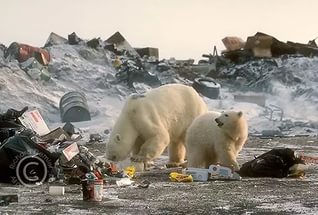 Outcome
Human-Bear 
Conflicts
Reduced
7. Why Miradi?
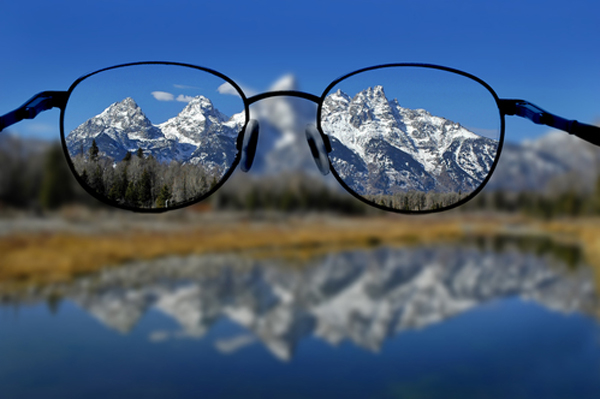 C  L  A  R  I  T  Y
14
[Speaker Notes: Miradi is a user-friendly program that allows nature conservation practitioners to design, manage, monitor, and learn from their projects to more effectively meet their conservation goals, following a process laid out in the Open Standards for the Practice of Conservation. Open standards adapt the Results-Based Management Approach to the conservation field.]
Conceptual Model = Situation Analysis
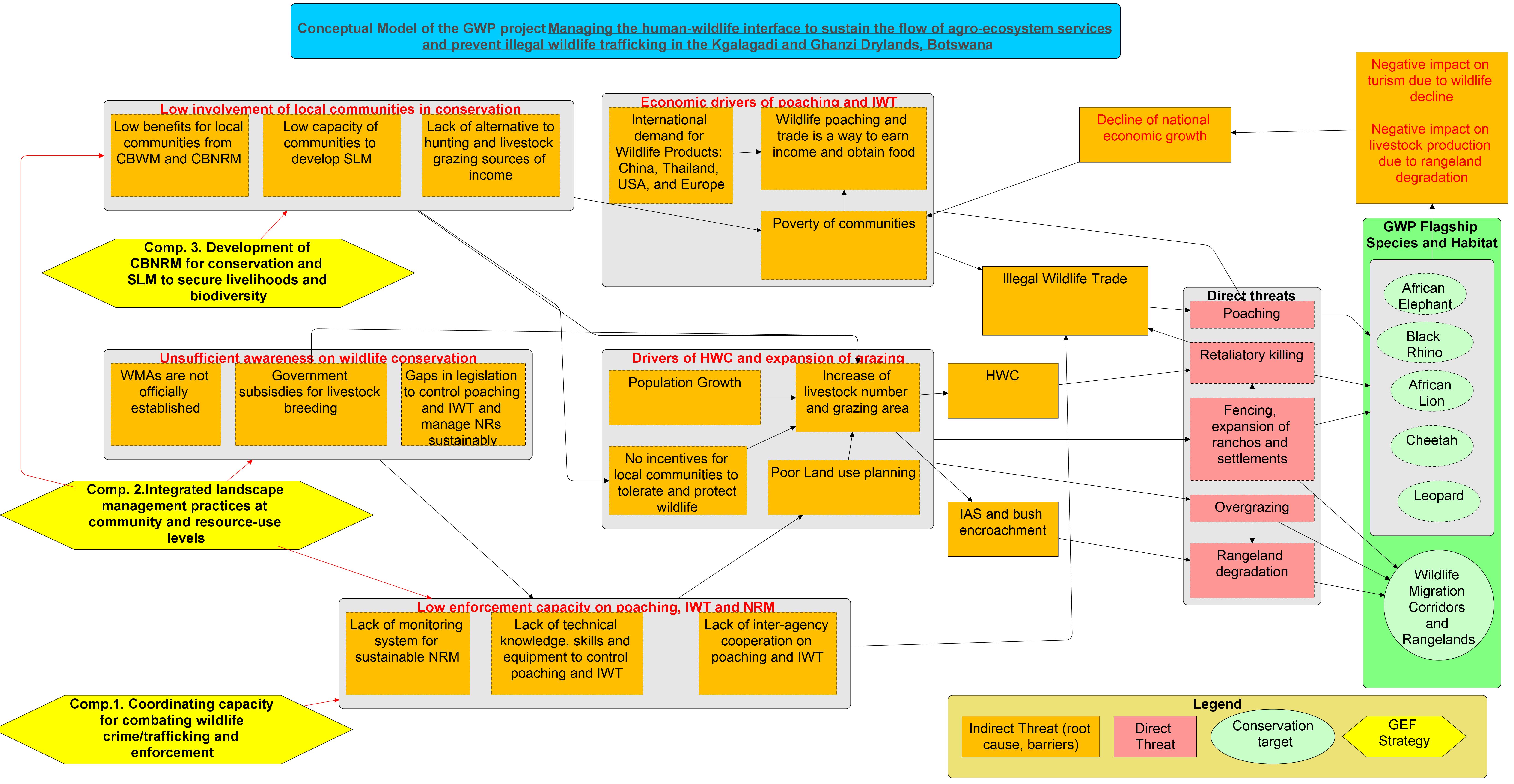 15
[Speaker Notes: (2 min)
You will learn from this Demonstration why Miradi is appropriate tool to review the project logic through designing:

Project Conceptual Model
Results Chain (Outputs, Outcomes, Impacts, Assumptions/Impact drivers)]
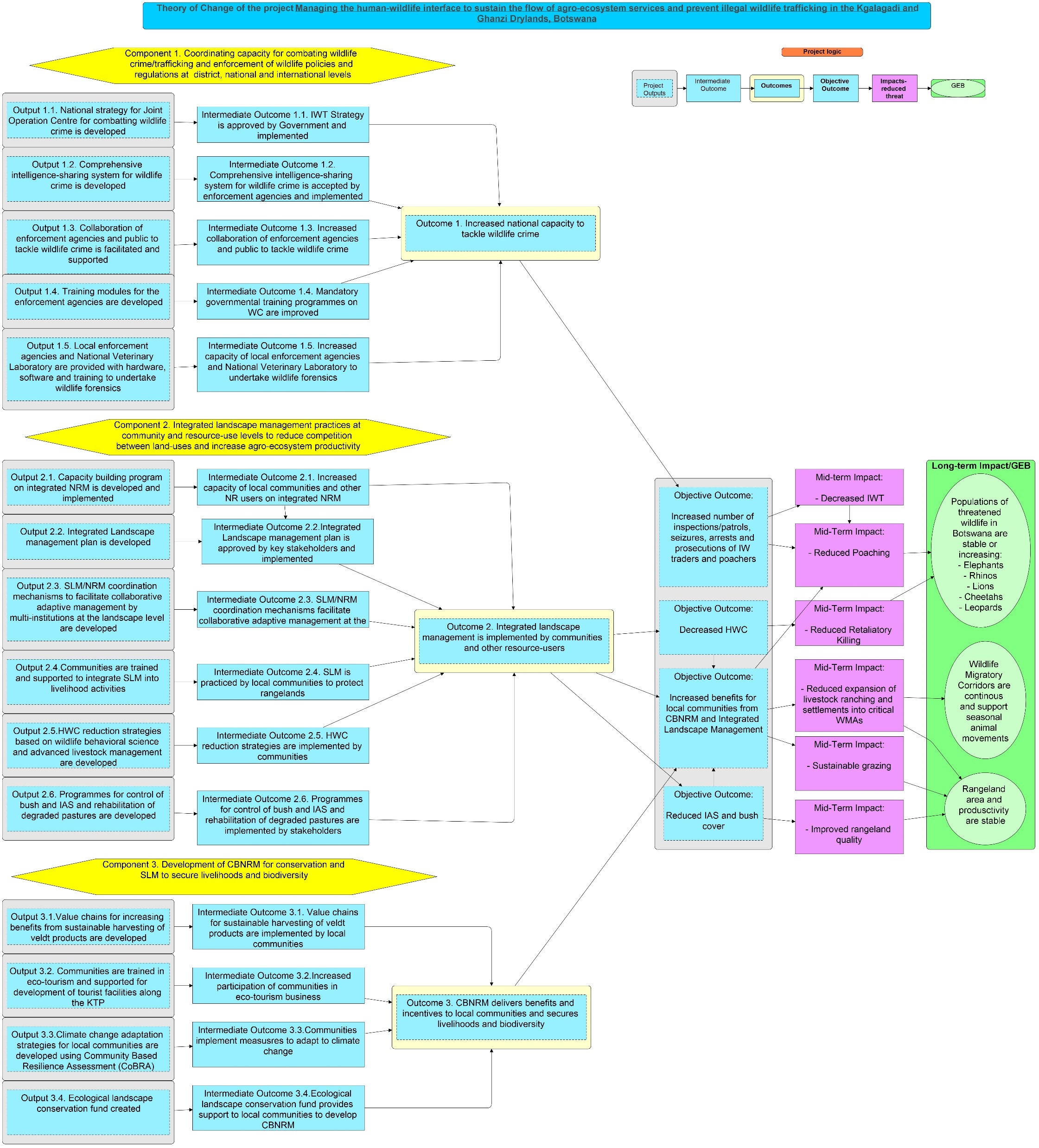 Results Chain = Theory of Change
16
[Speaker Notes: (2 min)
You will learn from this Demonstration why Miradi is appropriate tool to review the project logic through designing:

Project Conceptual Model
Results Chain (Outputs, Outcomes, Impacts, Assumptions/Impact drivers)]
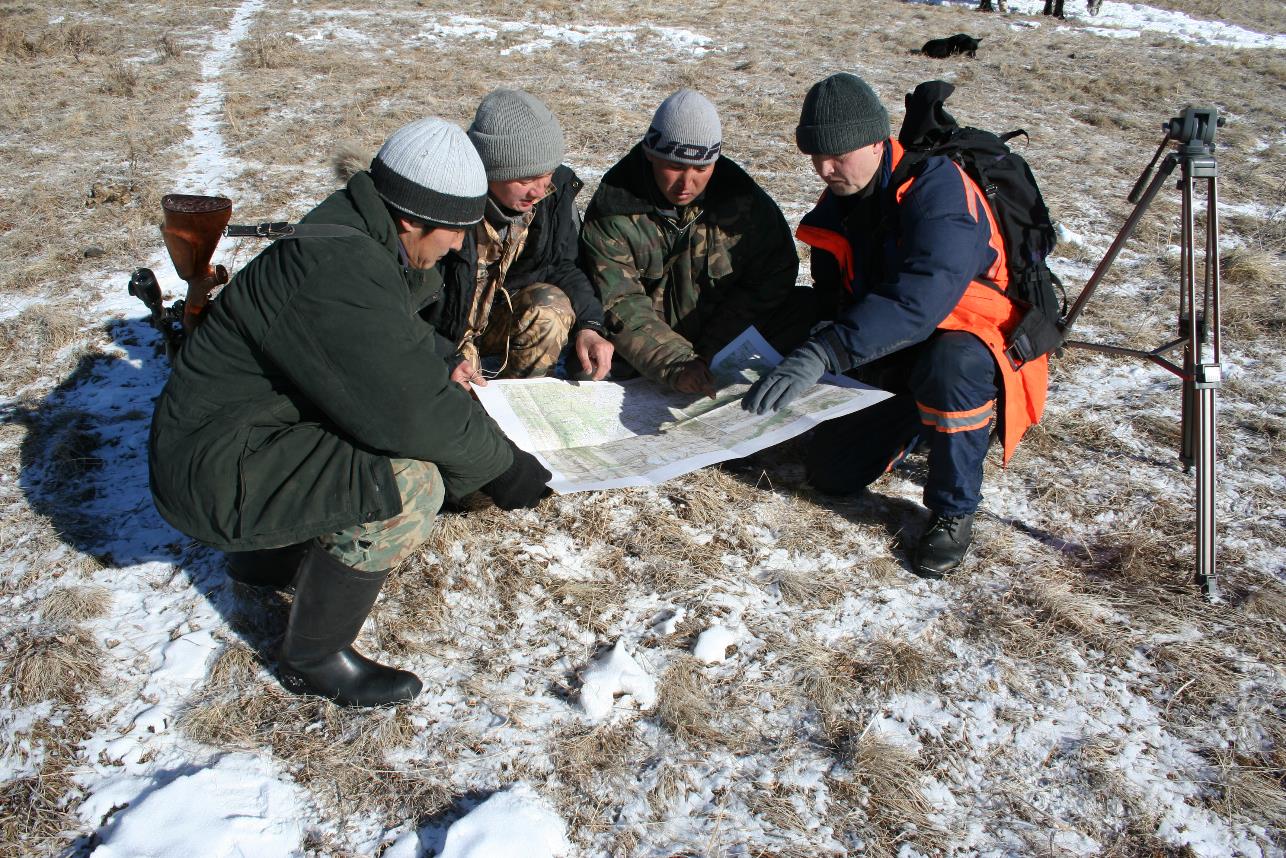 Participatory Approach!
17
http://www.rbc.ru/
[Speaker Notes: From the very beginning in all our planning and evaluation work we involved stakeholders. We called on skype and discussed with key managers and program partners all chains. We checked with them targets, threats and cause-effect links. This is a very interesting exercise for which all our clients gratitude us. They said it cleared up their mind and helped to understand the logic of the program.]
Explanation:

1. Re-construction of  Conceptual Model

Re-construction of  Theory of Change

3. Re-construction of Logical Framework
18
[Speaker Notes: 23 min.

In this presentation we will speak about how to prepare rigorous, scientific, and credible Theory of Change by using Miradi software and use it to re-construct the project logic and conduct the evaluation.]
1. Re-construction of Conceptual Model
WWF Barents Sea Ecoregional Strategy
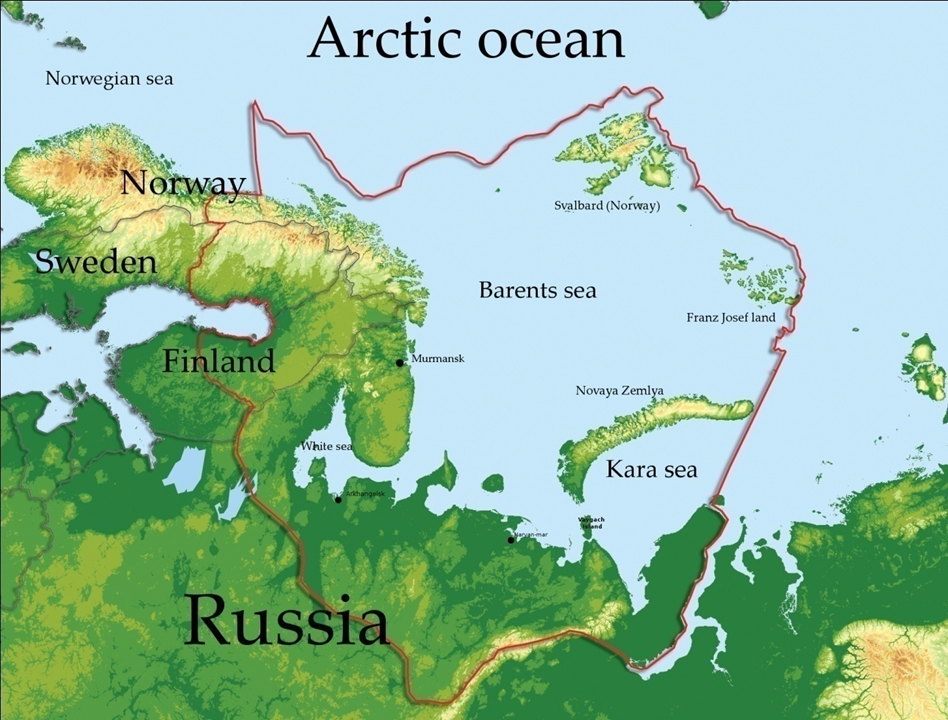 Polar Bear
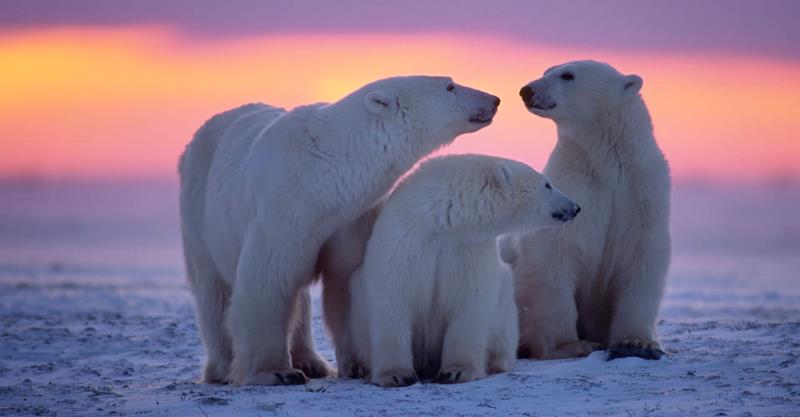 19
[Speaker Notes: (3 min)
I’m going to tell you the 3 key things we learned about Theory of Change analysis in evaluation of environmental programs:
“This year we were conducting evaluation of the WWF-Russia Barents Sea Ecoregion Programme. The program had 2 strategies: Barents Sea Ecoregion Action Plan with focus on the marine biodiversity and endangered species and Barents Region Boreal Zone Strategy with a focus on conservation of the Intact Forest Landscapes. The problem was too many conservation targets (12) and objectives (14). So, we wondered if we needed to construct 12 Conceptual Models and 14 Results Chains? 
First lesson that we learned was that one Ecoregion should has 1 strategy with conservation 3-5 conservation targets and objectives.
Second lesson was that goals for both strategies had confused formulations and were outcome oriented instead of being impact oriented (consider reduced environmental threats and improved status of a conservation targets).
And third lesson was there was no baseline data for the conservation targets and threats as well as monitoring indicators.

So, the main outcome of this Demonstration is that you learn lessons on how to perform a Theory of Change analysis for multiple objectives with poorly formulated and misplaced outputs, outcomes, and impacts.]
Impact is not defined!
Original Goal = Intended Impact for Polar Bear: By 2020, threats for Polar Bear reduced by 60% (What is 100% threats level?) 


Impact should be a population status, not threat reduction (Outcome)
20
[Speaker Notes: This is the Conceptual Model for THE BARENTS SEA ECOREGION STRATEGIC ACTION PLAN. The Conceptual model has 6 species targets and 4 ecosystems targets. 
Conceptual Model is very basic and do not provide necessary details for planning, because________________________ (Please, write it down, Mishel).
Direct and Indirect Threats for selected conservation targets were identified, but their Formulations are too broad that could be relevant for any Program, basic levels for threats and targets (BASELINE DATA) were not assessed, so it was impossible to monitor and assess the Impact which was the condition of the Conservation targets and Environmental Threats.

Let’s discuss another example.]
Threats and Strategies are unclear
Threats for Bear?
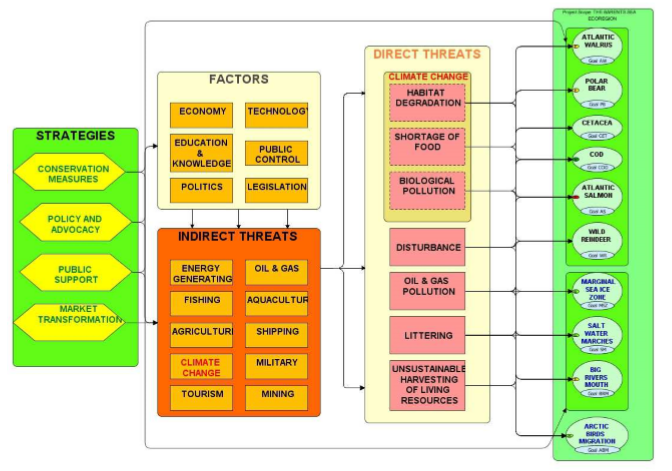 Strategy for Bear?
21
Threats are unclear from Threats Ranking
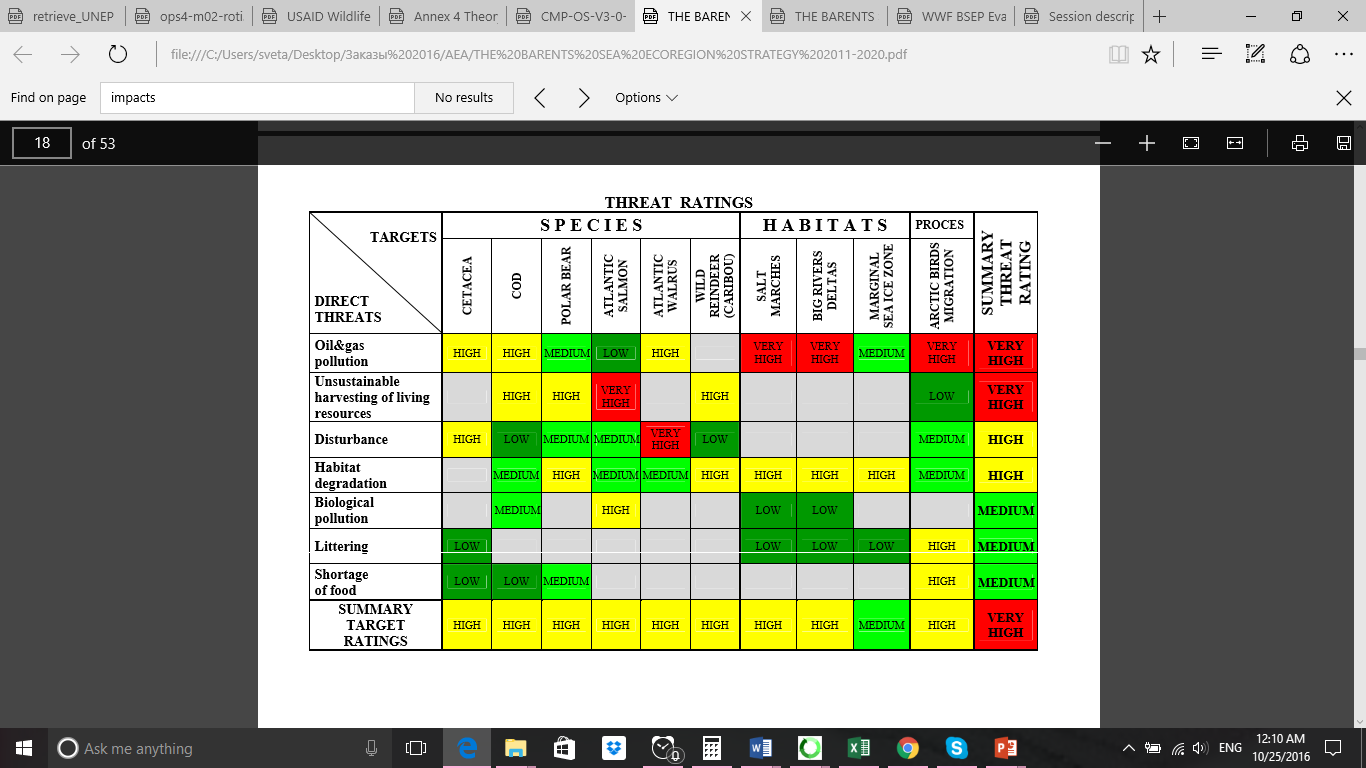 ?
?
?
?
22
[Speaker Notes: This is the brainstorming question to interact with the audience. Also, Misha, think about how to address and comment on this question by yourself.]
No clear Strategies in the TOC:
Spatial Planning?
Adaptation?
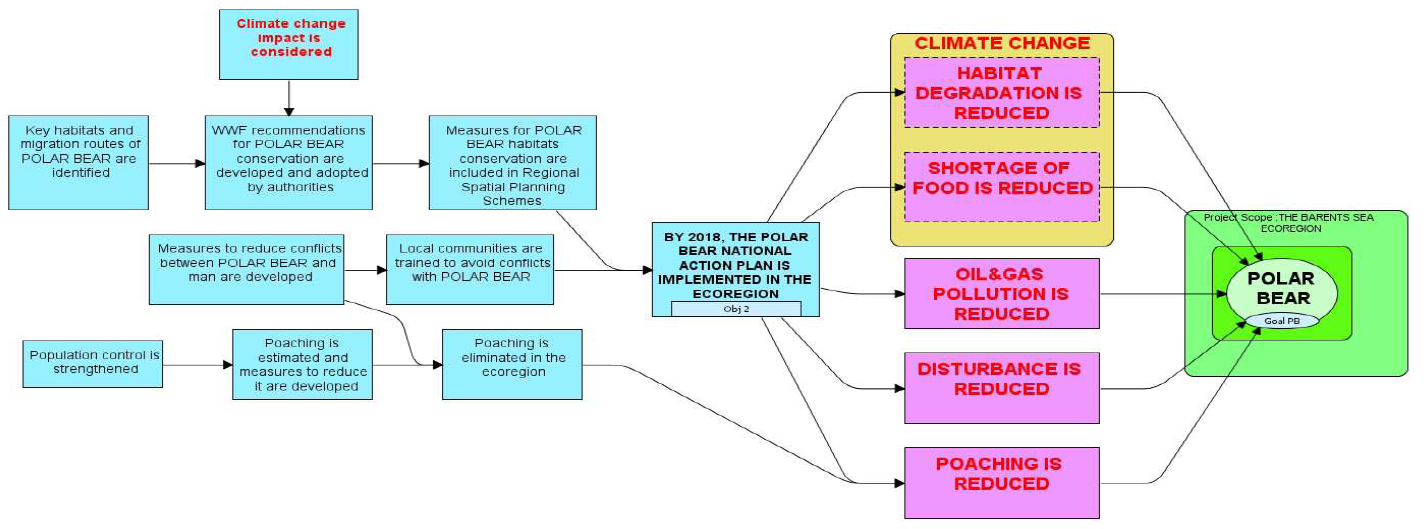 Or Action Plan?
Anti-poaching?
Do we have adequate strategies?
23
[Speaker Notes: Ищу угрозы, есть ли они?
А есть ли стратегии? А стратегий нету.
А логичны ли цепочки, нет.
Вывод – делаем конц. Модель.]
Conclusion: Reconstruction of  Conceptual Model!
1. Intended Impact
2. Threats
3. Strategies
4. Relevance of strategies to mitigate threats
Unclear
24
[Speaker Notes: we look at the Conceptual Model.

Original Conceptual Model – неполная модель: 1. не определены четко угрозы, которые влияют на медведя. 2. Не понятно, какие стратегии были использованы и на сколько они релевант, чтобы снизить угрозы для медведя.

Мы строим кон. Модель, чтобы
понять, какие угрозы ключевые для медведя. Когда мы строим на оргинальную модель,у грозы неопнятные, что они значат.
А какие непрямые угрозы ведут к угрозам медведя?
А правильно ли выбраны стратегии, чтобы снизить угрозы.
А охватывают ли эти стратегии все ключевые угрозы для меведя?]
Re-constructing Conceptual model
4 steps
3
step
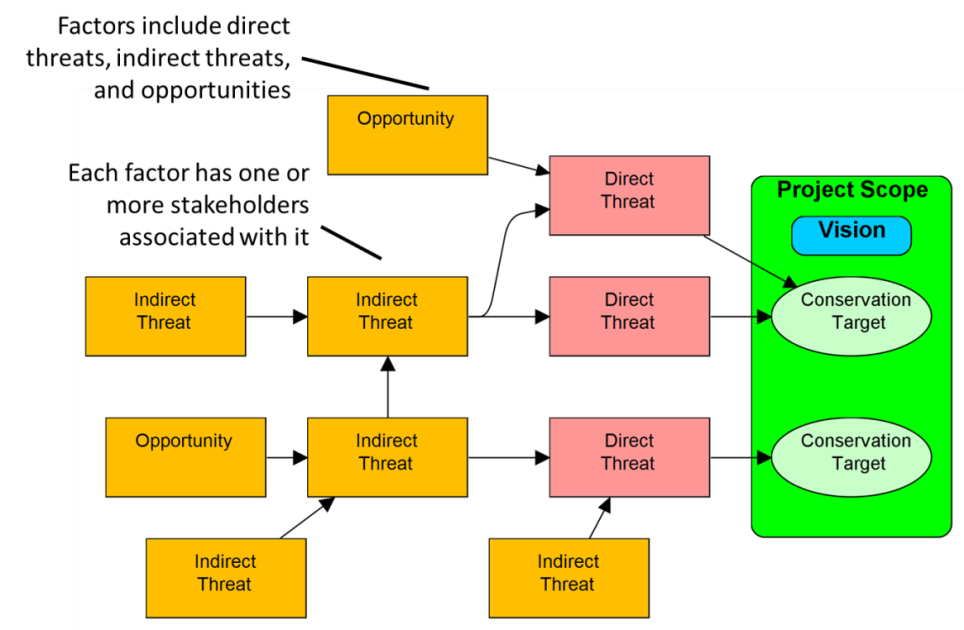 2
step
4
step
1 step
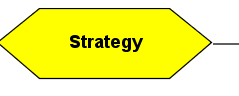 25
www.ConservationMeasures.org
[Speaker Notes: Miradi includes]
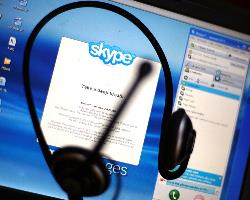 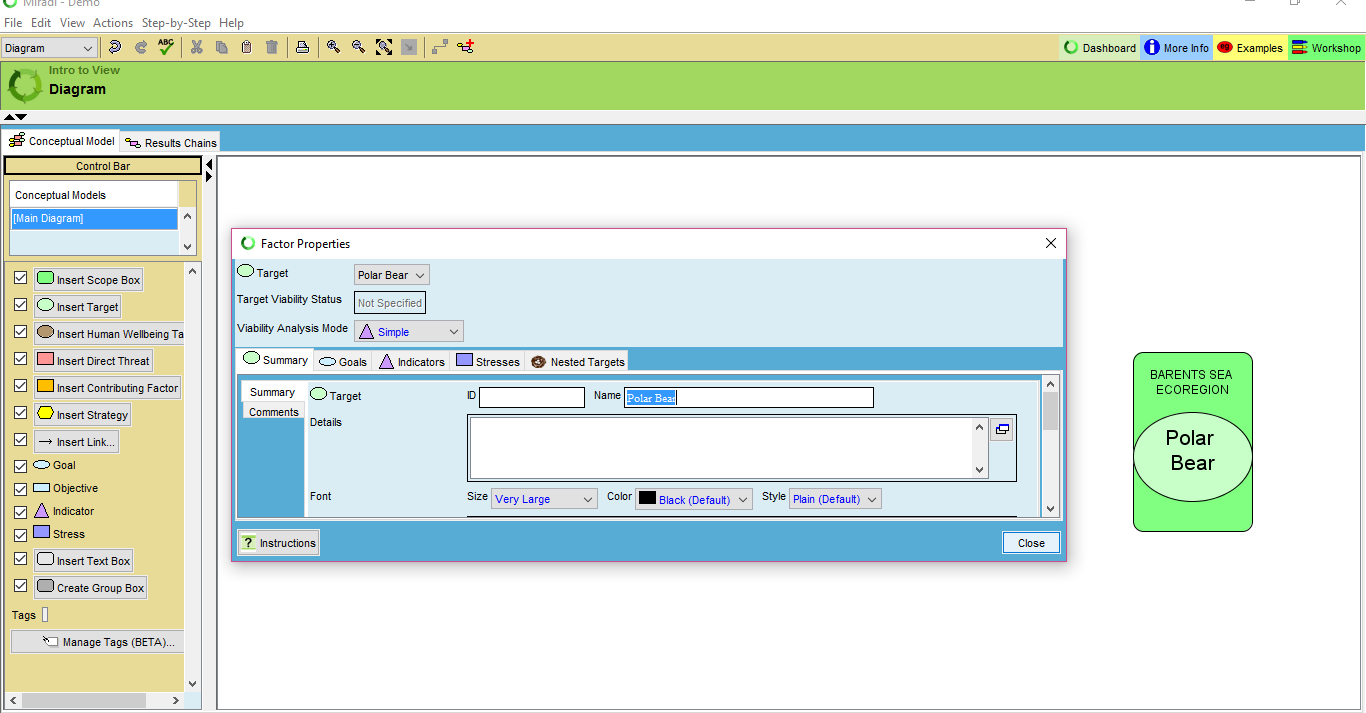 Baseline population: 5,800 individuals (95%CI: 4,600 – 7,100)
Step 1. Scope and Conservation targets
26
[Speaker Notes: Targets - A limited suite of species, communities, and ecological systems that are chosen to represent and encompass the full array of biodiversity found in a project area. They are the basis for setting goals, carrying out conservation actions, and measuring conservation effectiveness. In theory - and hopefully in practice - conservation of the focal targets will ensure the conservation of all native biodiversity within functional landscapes. In Miradi, a target is represented by a large green oval. Conservation targets could be Species, Ecosystems, and Human Wellbeing Targets.]
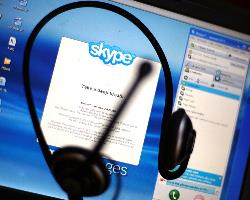 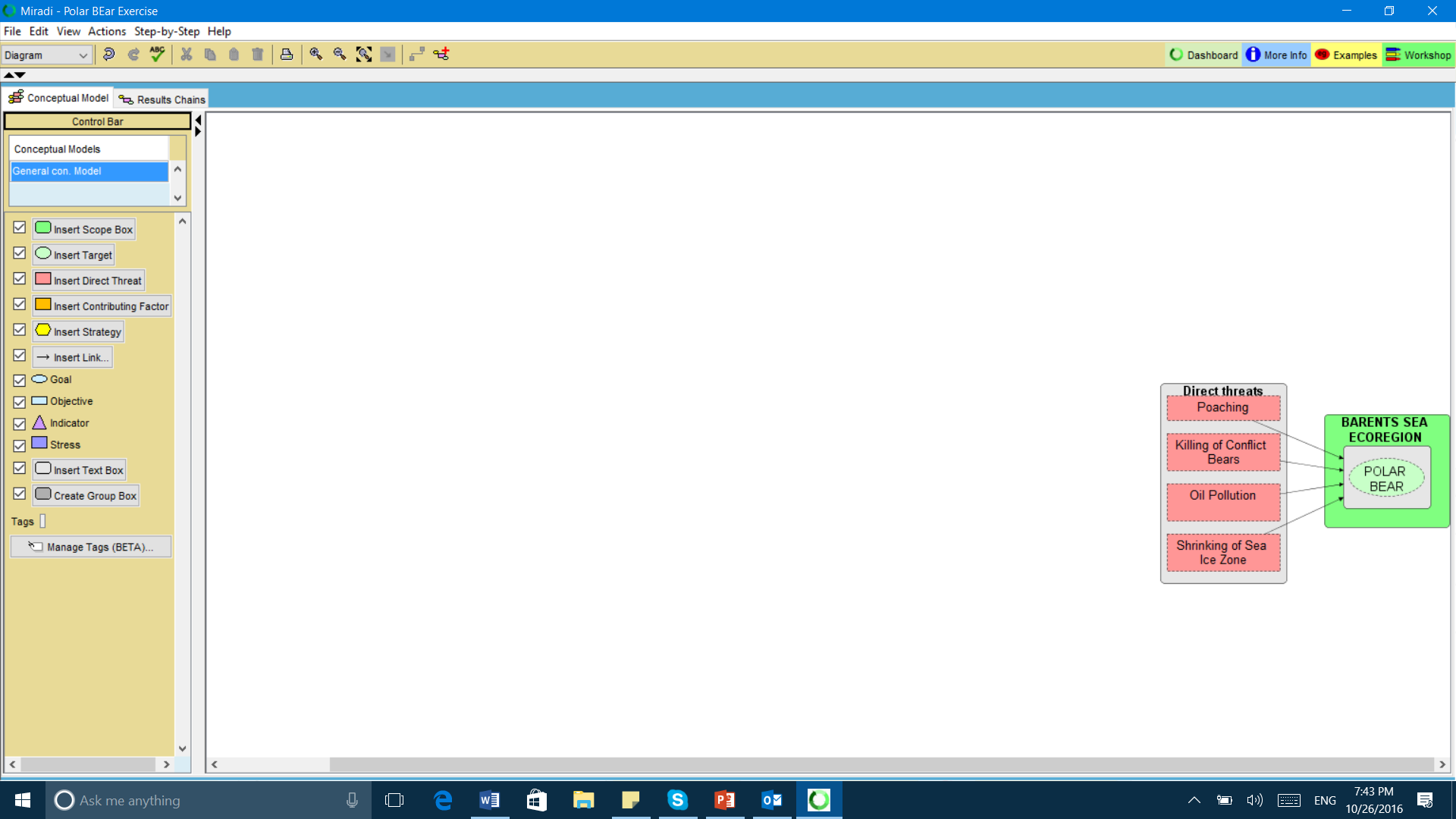 Baseline level of Direct Threats:
Step 2. Direct Threats
27
[Speaker Notes: Direct threat - A proximate agent or factor that directly degrades one or more conservation targets. 
In Miradi, a direct threat is represented by a pink rectangle.]
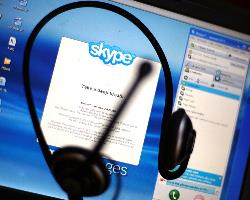 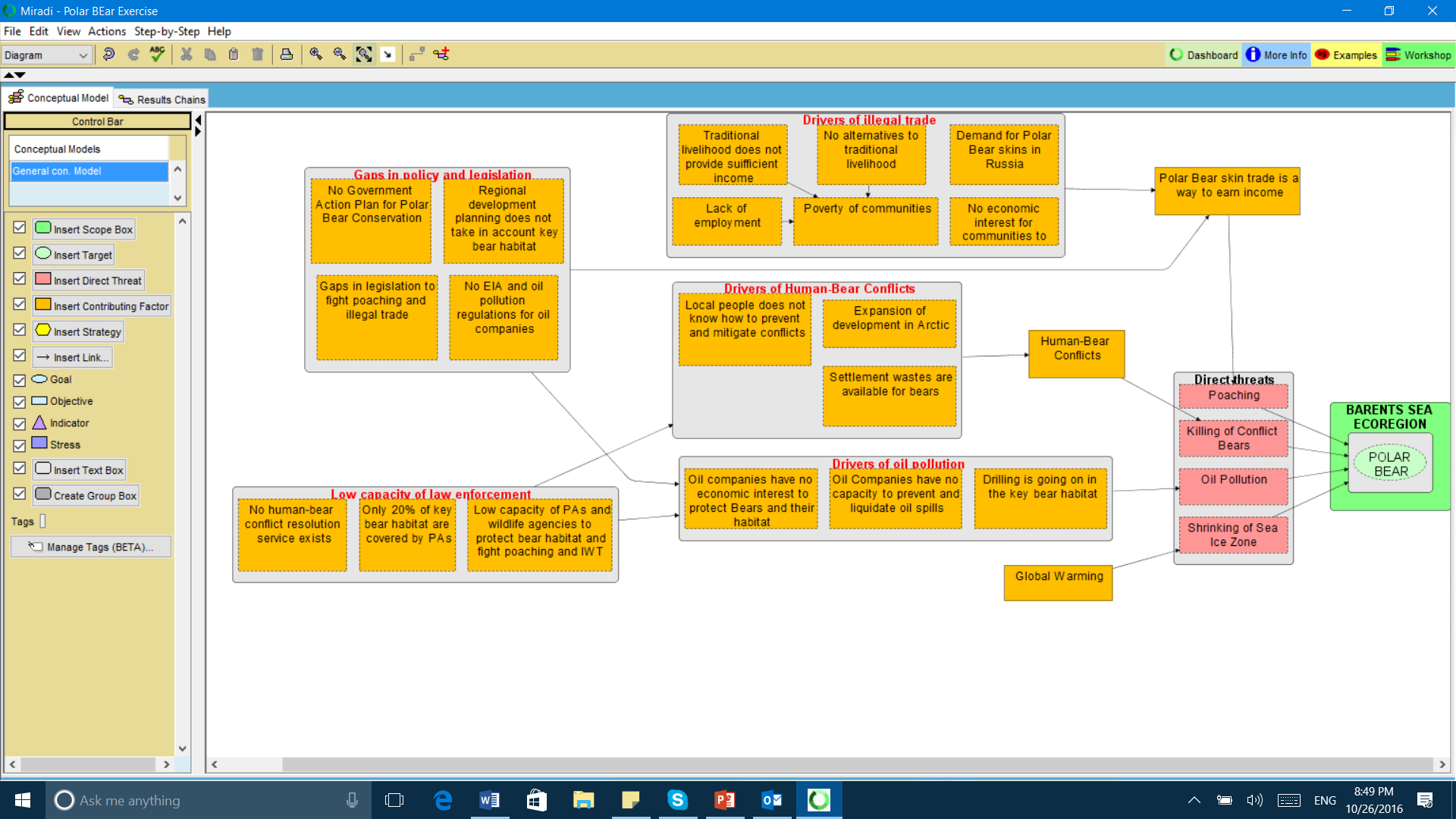 Step 3. Indirect Threats & Opportunities
28
[Speaker Notes: Contributing factor (Indirect threats and Opportunities) - A human-induced action or event that underlies or leads to one or more direct threats. In Miradi, a contributing factor is represented by an orange rectangle.]
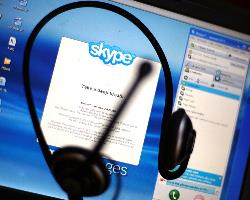 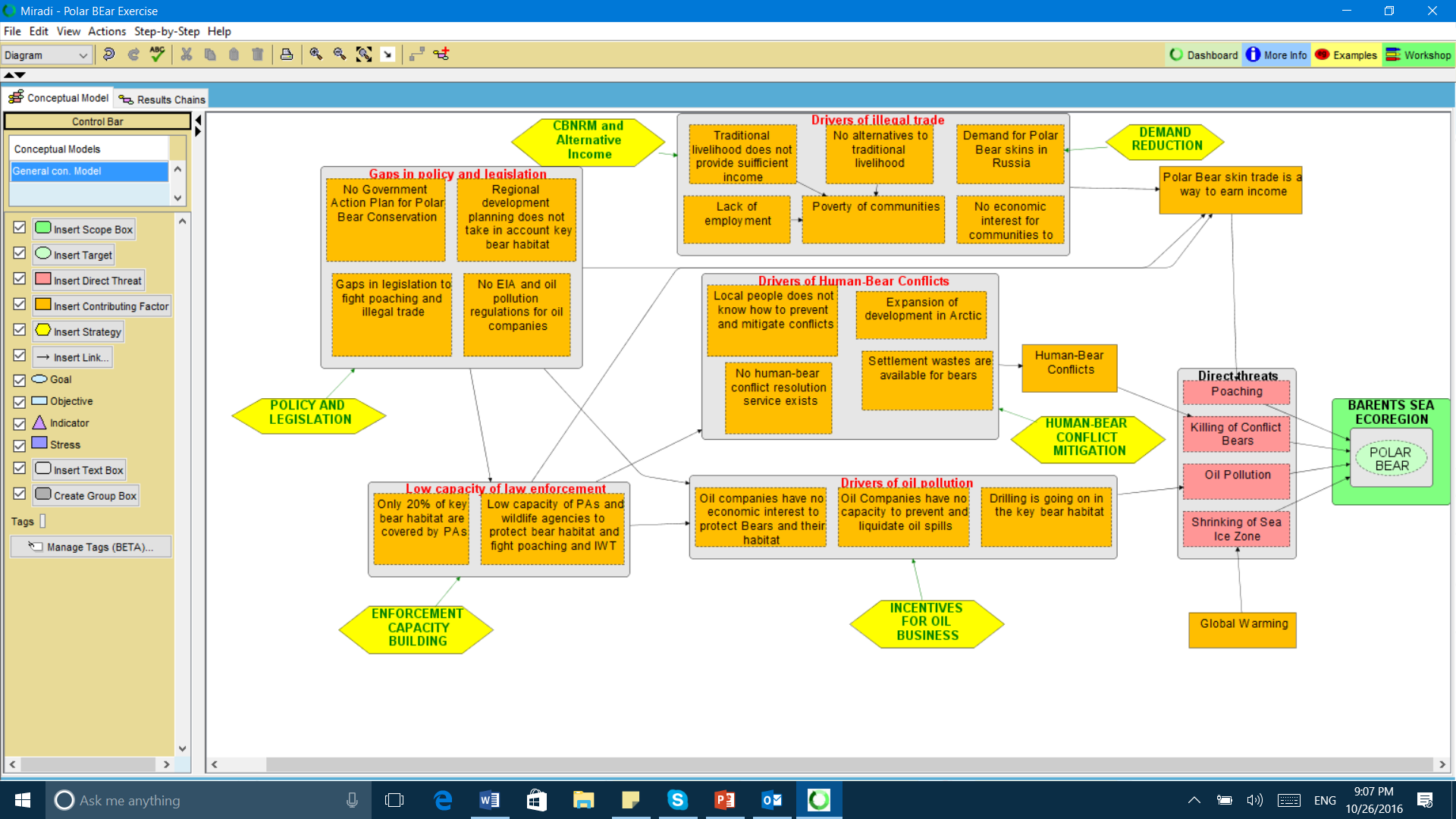 Step 4. Strategies
29
[Speaker Notes: Contributing factor (Indirect threats and Opportunities) - A human-induced action or event that underlies or leads to one or more direct threats. In Miradi, a contributing factor is represented by an orange rectangle.]
30
Sum up! Re-constructed Conceptual Model
Clarified threats
2. Clarified strategies
3. Basis for reviewing TOC
[Speaker Notes: We can conclude that Conceptual Model is a useful tool to check if the Program describes the Project Impacts correctly (Conservation targets and level of Environmental Threats). Also, we can assess if the program assumptions about contributing factors are correct or not. I mean casual links between indirect and direct threats and targets.]
2. Re-construction of Theory of Change
WWF Barents Sea Ecoregional Strategy
Hypothesis 1
Assumptions
Casual links
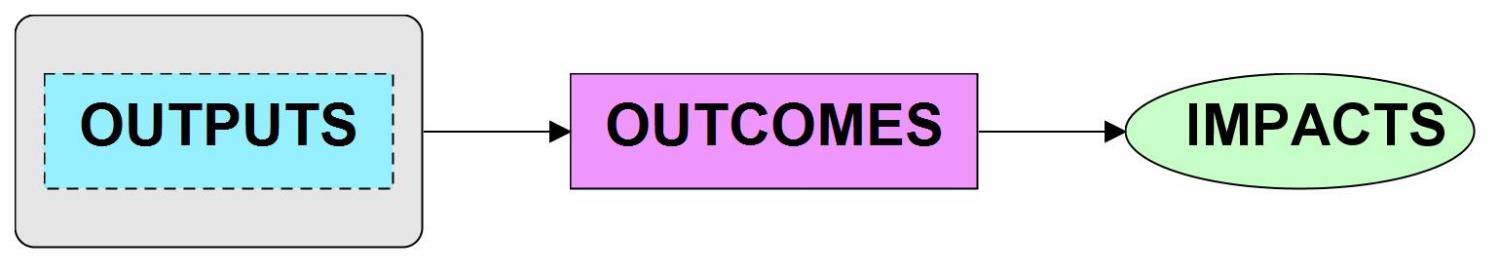 Hypothesis 2
Other 
Programs’ 
outputs
Other Programs’ 
outcomes
Process Tracing
[Speaker Notes: UN Environment evaluations are structured around a project or programme’s Theory of Change to assess the causal logic of the intervention and determine whether all external factors affecting outcomes, impact, sustainability and up-scaling have been carefully considered.]
Original Theory of Change:WWF Barents Sea Ecoregional Strategy
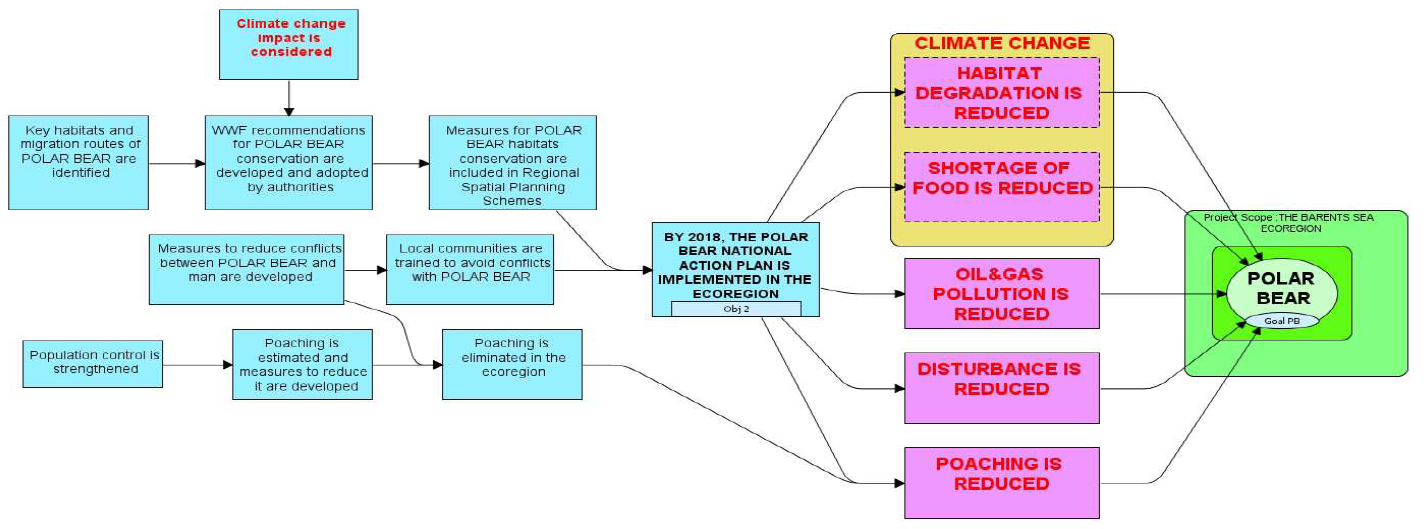 Unclear Logic…
32
[Speaker Notes: This is the Conceptual Model for THE BARENTS SEA ECOREGION STRATEGIC ACTION PLAN. The Conceptual model has 6 species targets and 4 ecosystems targets. 
Conceptual Model is very basic and do not provide necessary details for planning, because________________________ (Please, write it down, Mishel).
Direct and Indirect Threats for selected conservation targets were identified, but their Formulations are too broad that could be relevant for any Program, basic levels for threats and targets (BASELINE DATA) were not assessed, so it was impossible to monitor and assess the Impact which was the condition of the Conservation targets and Environmental Threats.

Let’s discuss another example.]
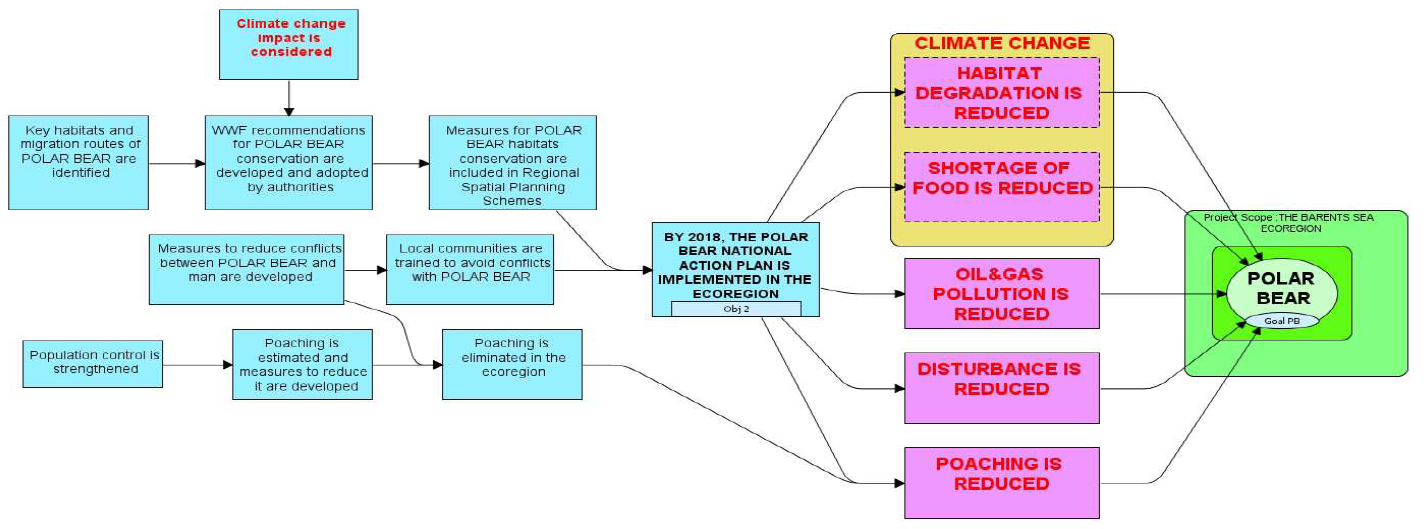 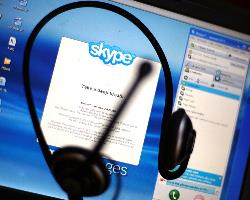 Outcomes
Activity
No assumptions
No link
No link
Outcome
Unrealistic Outcome
Outputs
Are Outputs - products & services?  
Are Outcomes – linked to Outputs?
Casual links 
are checked!
33
[Speaker Notes: 1. If the Objective really represent the Outcome with lead to direct threats reduction?]
Theory of Change reconstruction
Step 1. Convert Conceptual Model 
to the Results Chain

Step 2. Re-constructing the Results Chain


Step 3. Checking alternative hypotheses (Process Tracing)
34
Step 1. Convert Conceptual Model 
to the Results Chain (automatically)
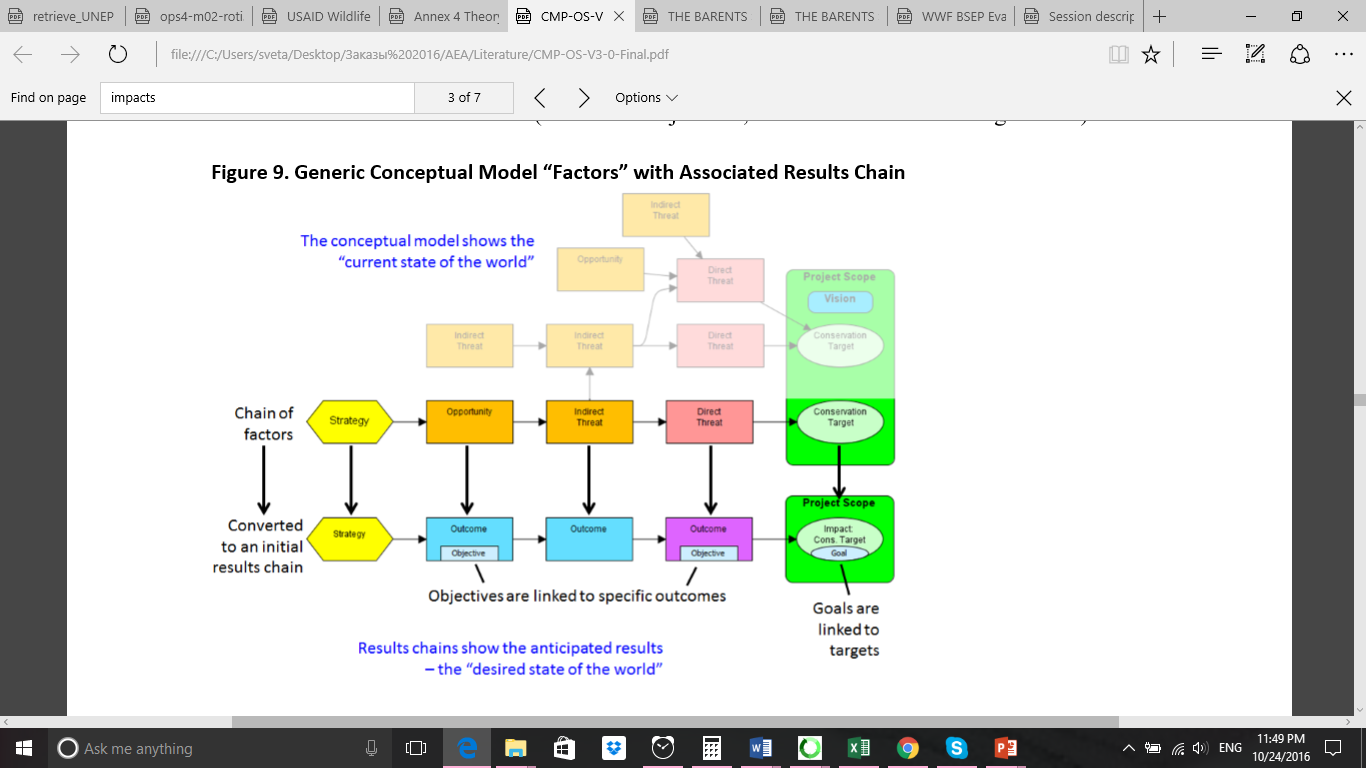 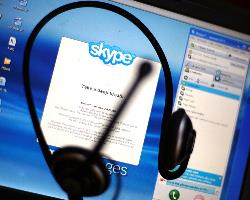 35
[Speaker Notes: We FORMULATE:
Goals for conservation targets (one goal)
Objectives for key Outcomes – decreased Direct or Indirect Threats (maximum 1-3)
Outcomes – fulfilled opportunity or decreased Indirect threat (not under the Program control)
Outputs for the products and services which will lead to the Outcomes happen (Outputs are under the Program control)]
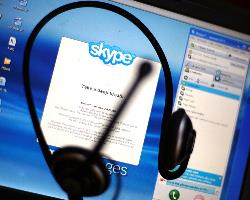 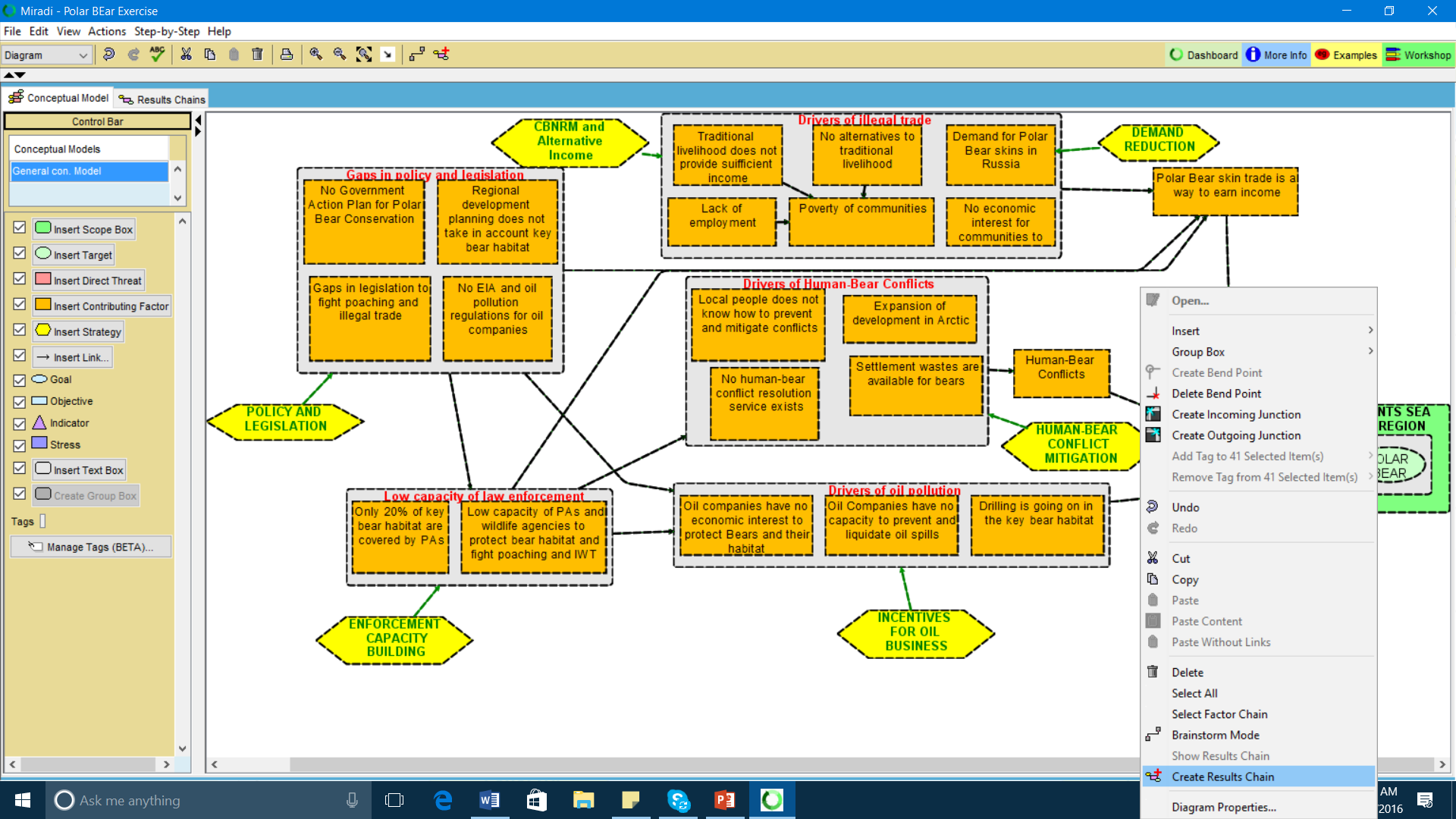 36
[Speaker Notes: 1. If these are true direct threats directly degrades a conservation target? If no, change them with the program managers
2.]
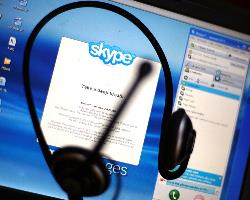 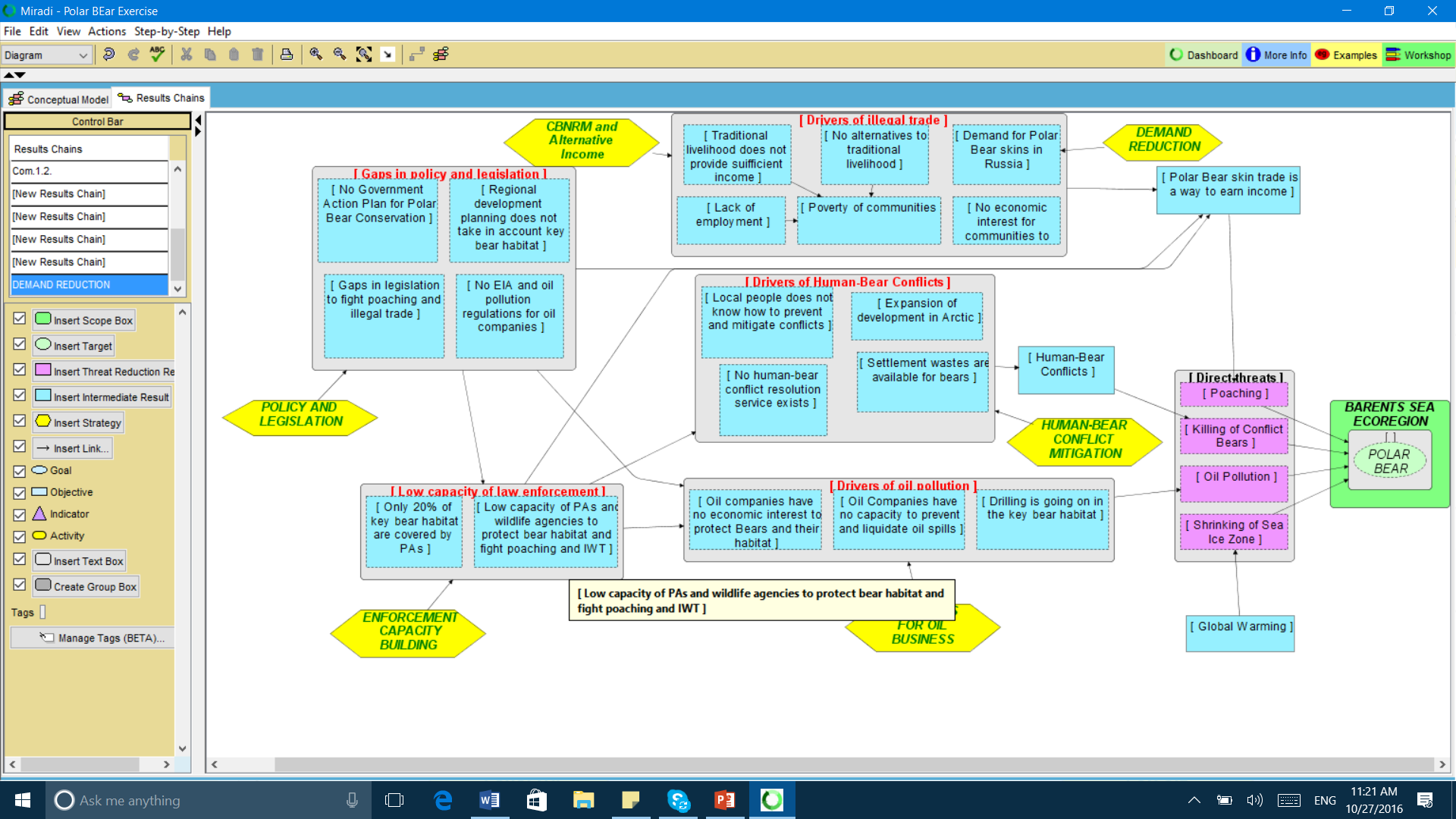 37
[Speaker Notes: 1. If these are true direct threats directly degrades a conservation target? If no, change them with the program managers
2.]
Step 2. Re-constructing the Results Chain
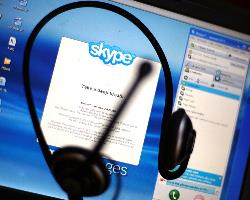 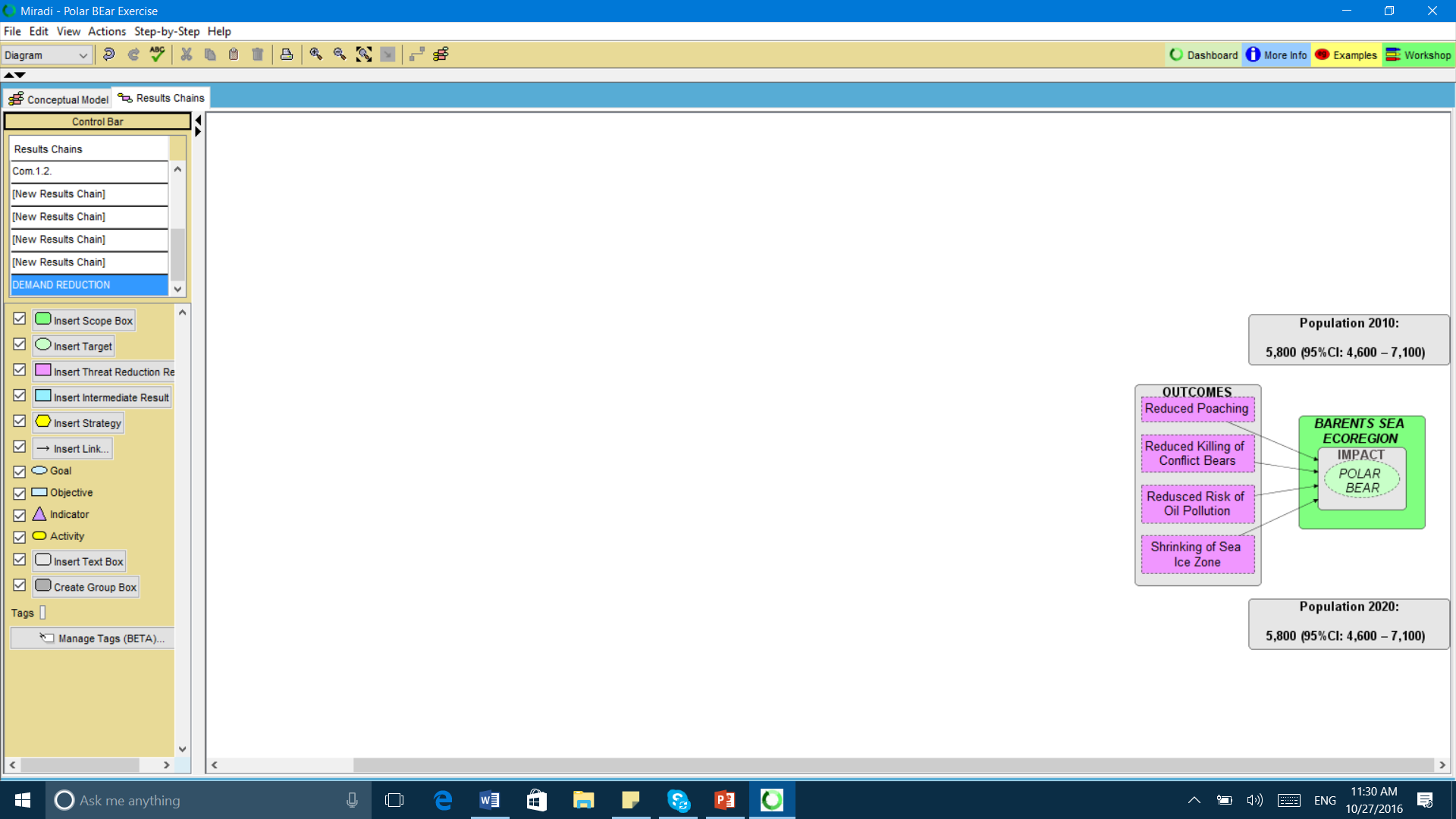 Intended Impact?
Expected Outcomes? 

Realistic level of direct threat reduction?

Probably, we cannot do anything with shrinking Sea Ice…
38
[Speaker Notes: 1. If these are true direct threats directly degrades a conservation target? If no, change them with the program managers
2.]
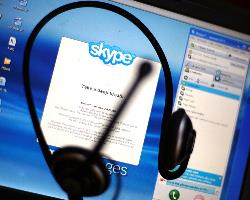 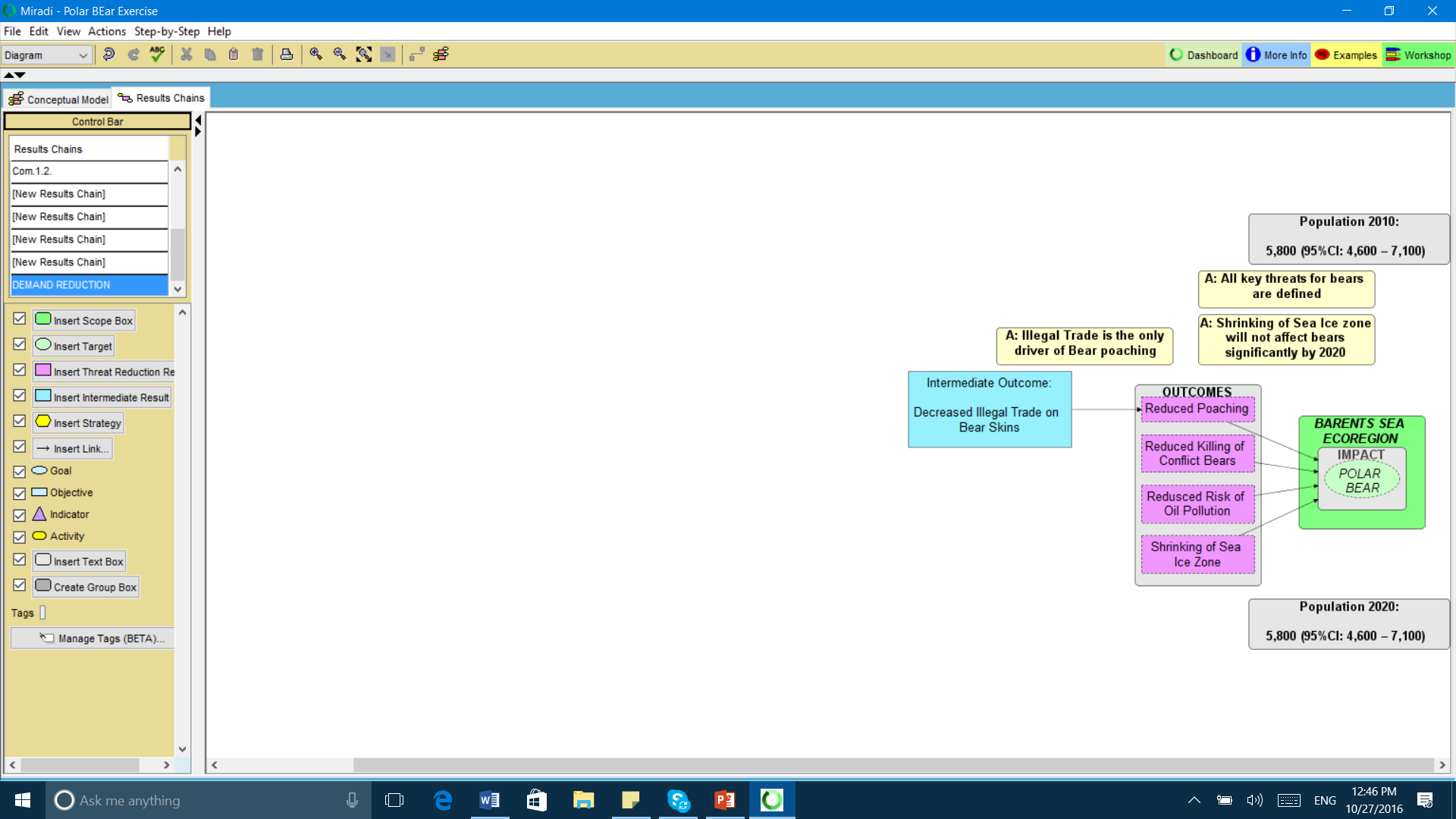 39
[Speaker Notes: 1. If the Objective really represent the Outcome with lead to direct threats reduction?]
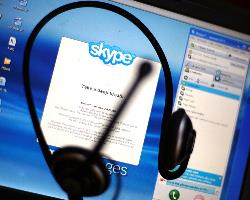 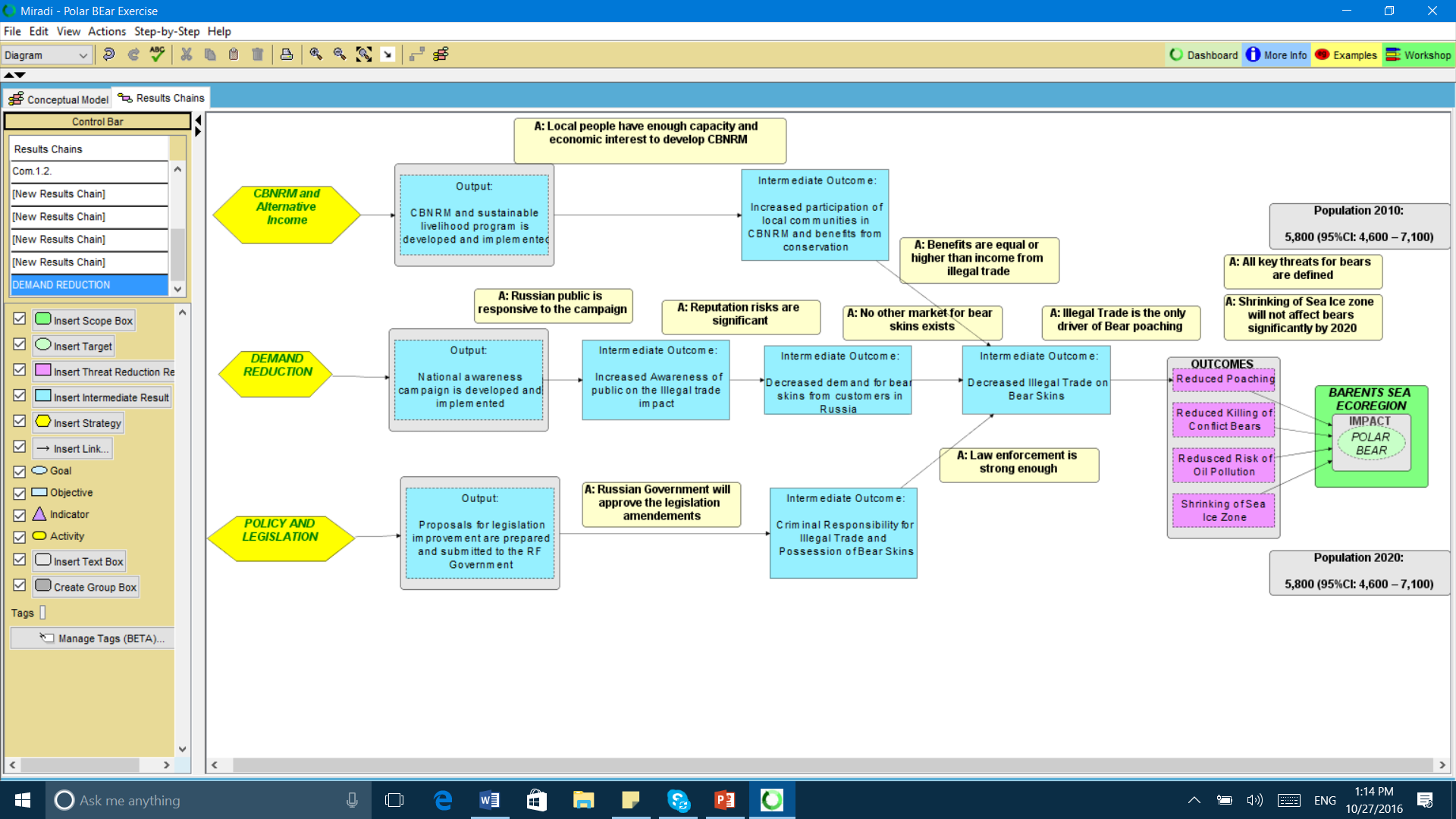 40
[Speaker Notes: 1. If the Objective really represent the Outcome with lead to direct threats reduction?]
Step 3. Checking alternative hypotheses (Process Tracing)
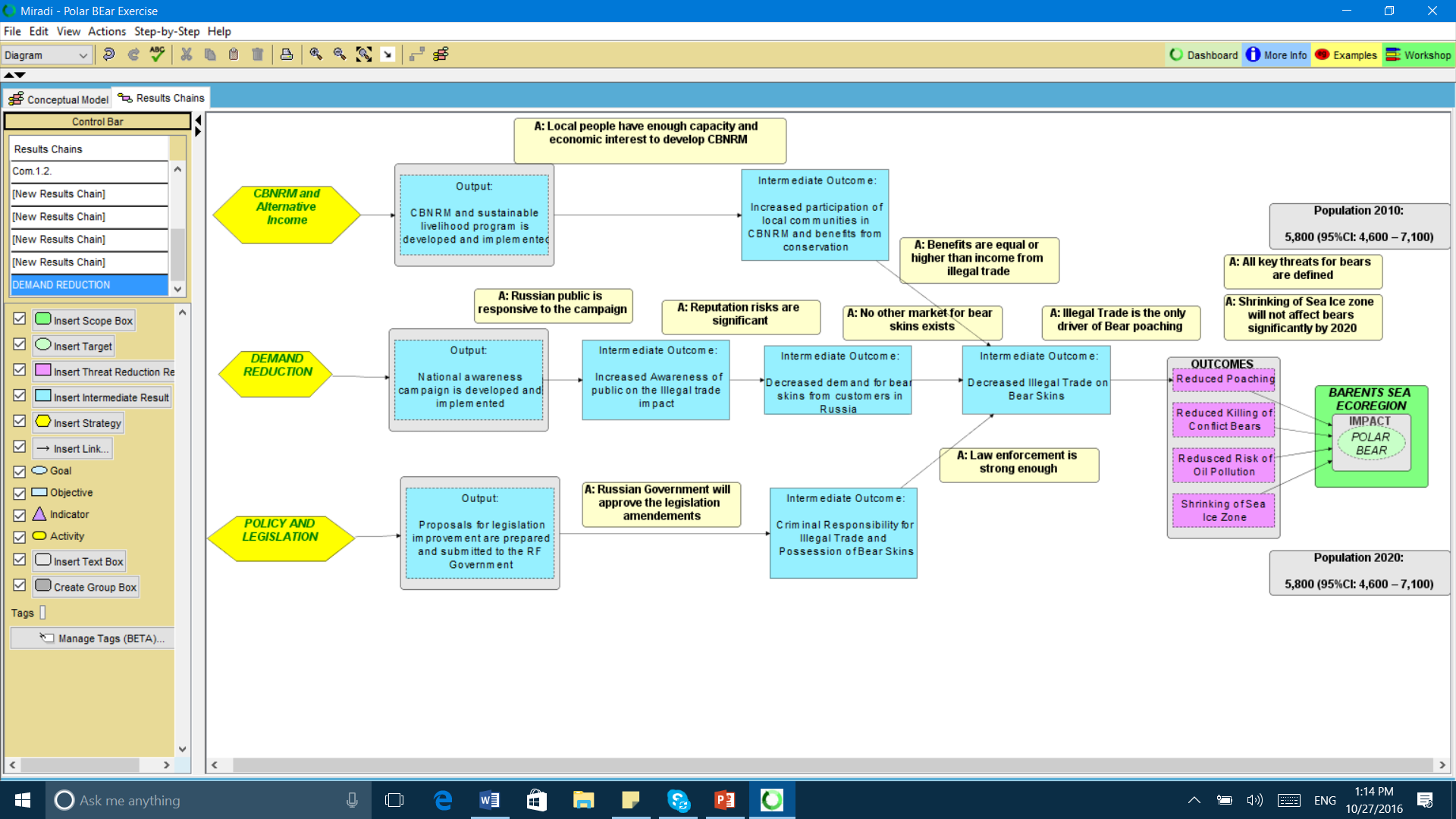 Actor 1: WWF
Actor 2: UNEP
Actor 3: UNDP
Actor 4: Government
41
42
Sum up! Re-constructed Results Chain
1. Clear Outputs, Outcomes, and Impacts
2. Fixed casual links between Outputs - Impacts
3. Clarified Assumptions
4. Clarified contributions of different actors
2. Re-construction of Logical Framework
[Speaker Notes: UN Environment evaluations are structured around a project or programme’s Theory of Change to assess the causal logic of the intervention and determine whether all external factors affecting outcomes, impact, sustainability and up-scaling have been carefully considered.]
Another example of Logical Framework
[Speaker Notes: UN Environment evaluations are structured around a project or programme’s Theory of Change to assess the causal logic of the intervention and determine whether all external factors affecting outcomes, impact, sustainability and up-scaling have been carefully considered.]
Recommendations for Logframe analysis
Have a reasonable and factual time-horizon
Determine the Impact as something to be seen to solve a problem by that time horizon
Clearly indicate the Outcomes that will need to happen to achieve the Impact
Show the Output of the project that can reasonably be expected to make the Outcomes happen
Then design the evaluation of whether this has happened (or not) and why (or why not)
45
[Speaker Notes: John, could you please prepare these 3 slides for your part of the presentation?]
46
Sum up! Logical framework is reviewed
2. Indicators of different levels are identified
Impacts, Outcomes, and Outputs, Assumptions are in the clear table
3. Means of verification are set
[Speaker Notes: We can conclude that Conceptual Model is a useful tool to check if the Program describes the Project Impacts correctly (Conservation targets and level of Environmental Threats). Also, we can assess if the program assumptions about contributing factors are correct or not. I mean casual links between indirect and direct threats and targets.]
4. So what?
Benefits for the Evaluation field:
almost every 2d report does not meet RBM standards
TOC analysis may help: 1.Conceptual Model,  2.Results Chains, 3.Logframe review
47
[Speaker Notes: Meta-evaluation shows almost every 2d report does not meet RBM standards]
48
Learn more about Miradi
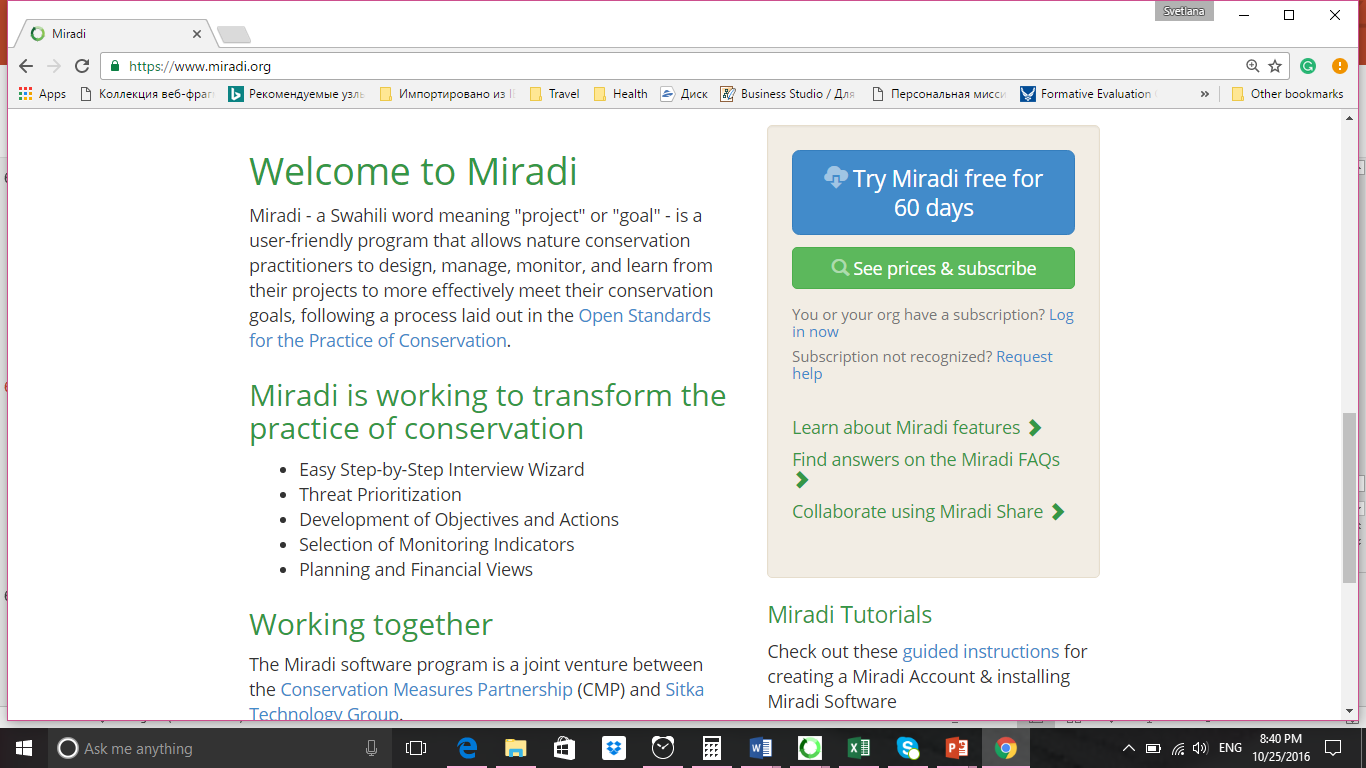 www.miradi.org
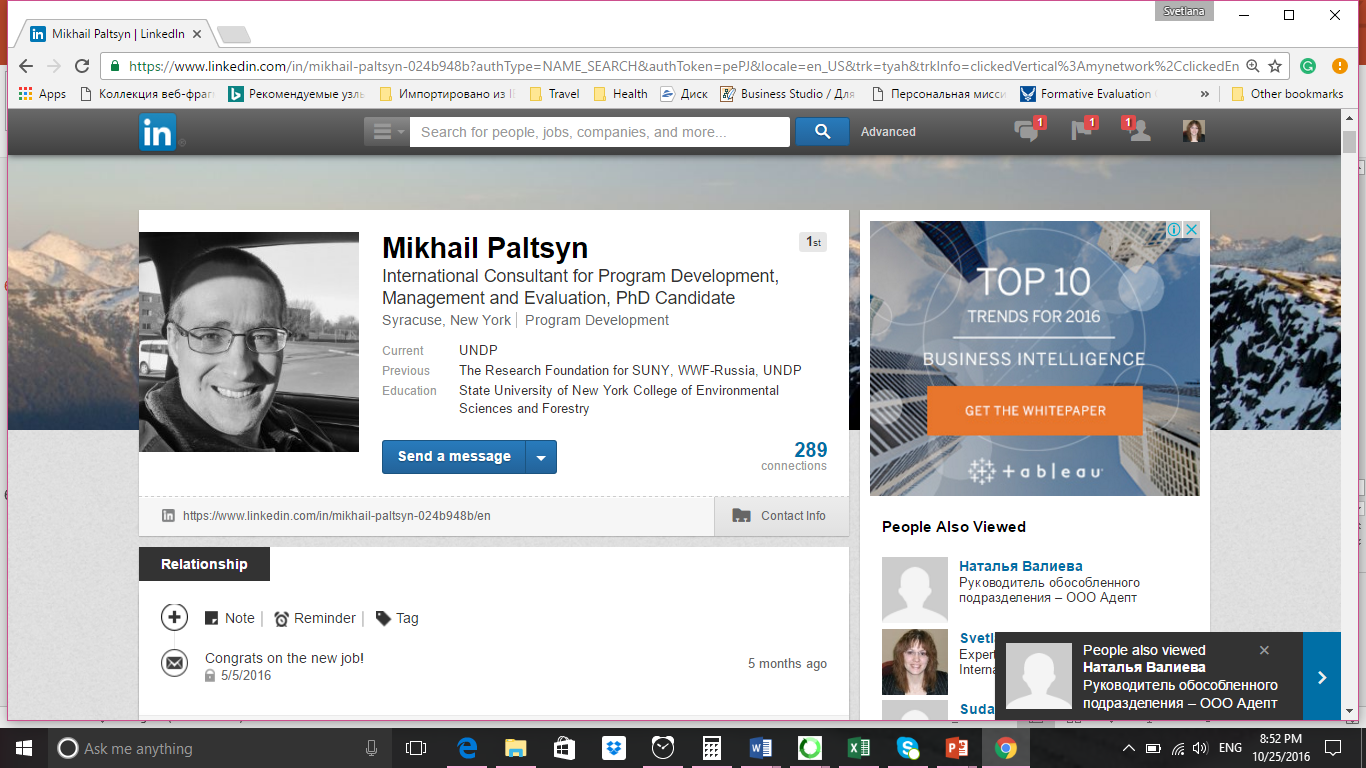 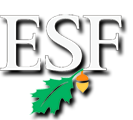 Email: mypaltsy@syr.edu
Phone: (315) 560-5477 
(USA)
[Speaker Notes: You’ll also probably want to encourage people to connect afterward.
“Contact me in all of these waysLook for our forthcoming journal article in Evaluation and Program Planning…”

The main idea here is that we hope to have poked at our audience’s brain and heart to stir them up a bit about this topic. Let’s give them methods to extend that energy.

Take a moment to jot down the next steps you want your audience to take after they hear from you.]
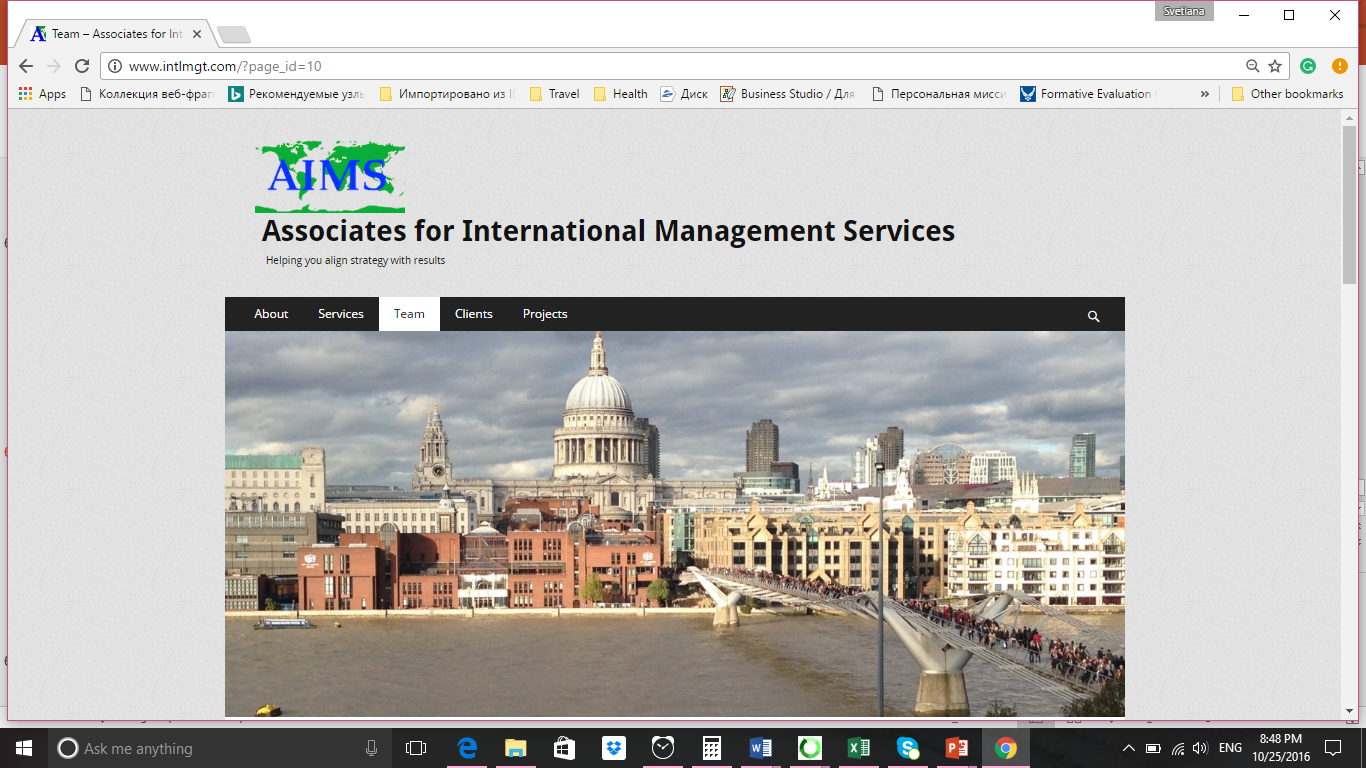 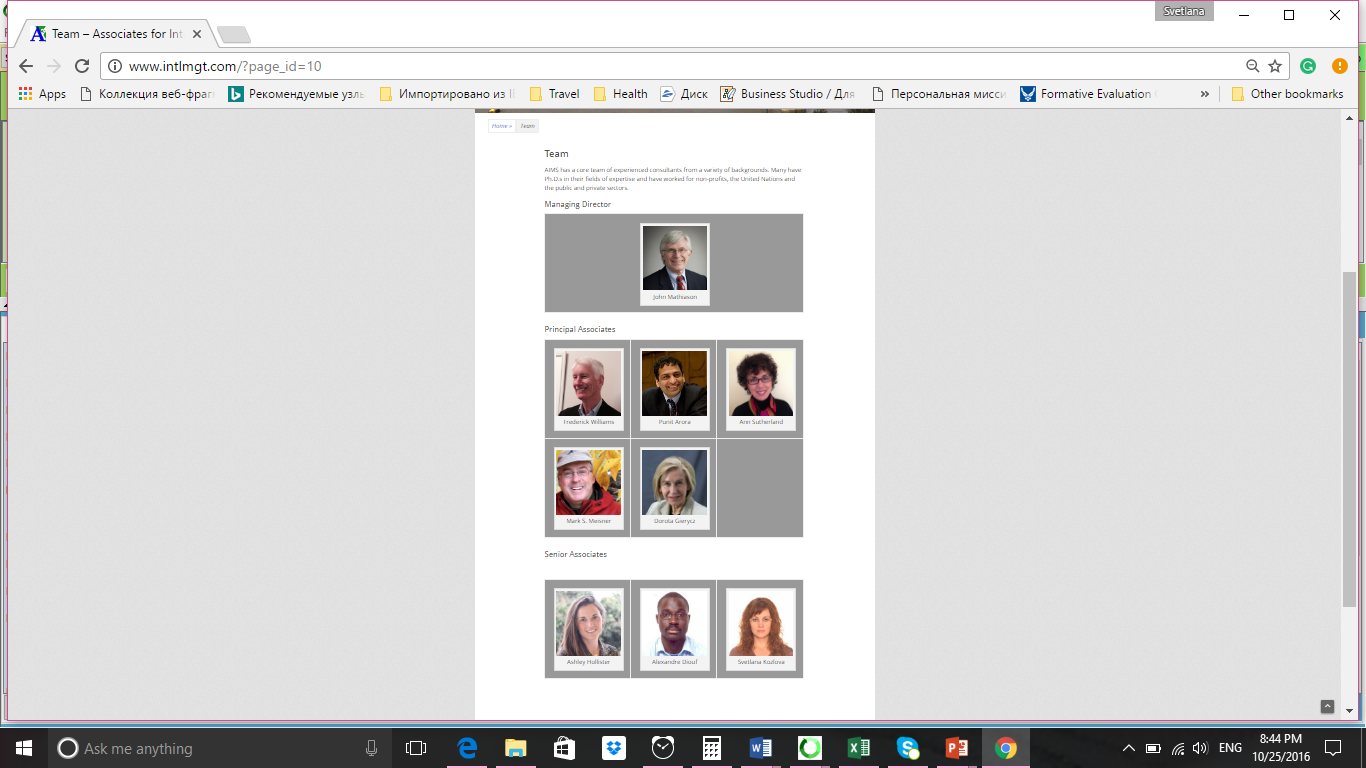 John Mathiason
Email: jrm@intlmgt.com Mobile: (315)-558-1119
Svetlana Kozlova
Email:sveta2404@gmail.com  Mobile: +79137688280 (Russia)
Mobile: (315)-4402786 (USA)
50
Thank you for your attention!Questions?
[Speaker Notes: We’ll take a break here to answer some of your questions.]